Информация по комплексному развитию территории Муниципального образования сельского поселения «Село Высокиничи»
Региональная программа«Формирование комфортной городской среды»Министерство ЖКХ и строительства Калужской области 
Благоустройство сквера и придомовой территории
д. № 19,21, 23 ул. Ленина с. Высокиничи
Областные деньги  2,6 млн.руб.
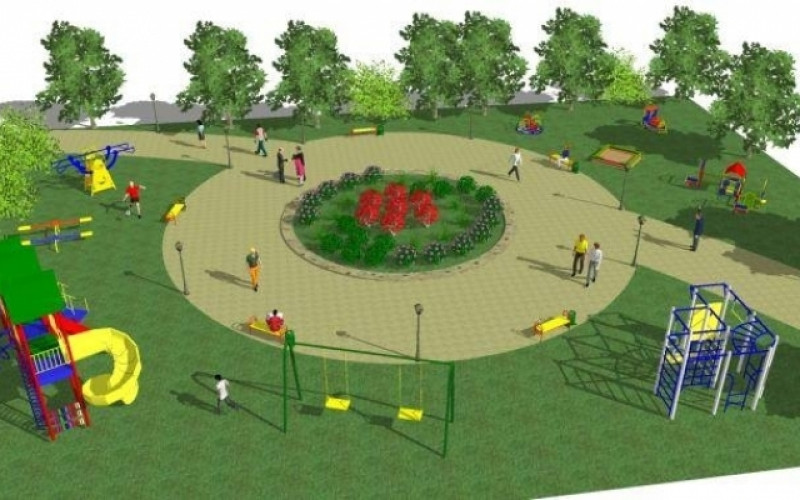 Участие в данной программе позволит Администрации СП «Село Высокиничи» благоустроить общественную территорию общей площадью 3600 кв.метров, расположенную между жилыми домами № 17, 19, 21 и 23 по ул. Ленина с. Высокиничи и их хозяйственными постройками.
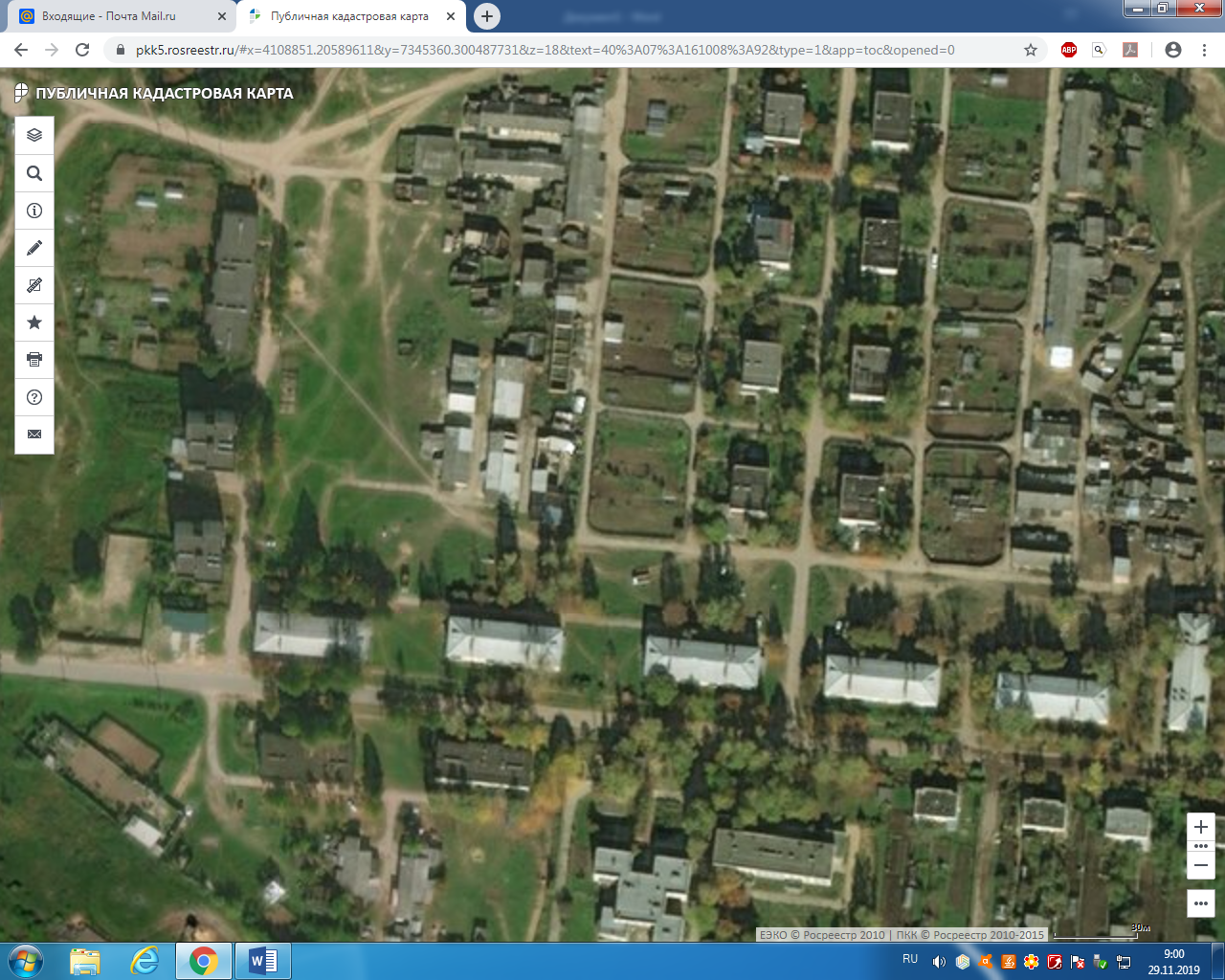 В ходе реализации проекта в 2020 году планируется строительство пешеходных асфальтированных дорожек и центральной группы сквера, включающей в себя вымощенную брусчаткой зону отдыха, с установкой скамеек, урн и фонарей освещения, а так же озеленение территории.
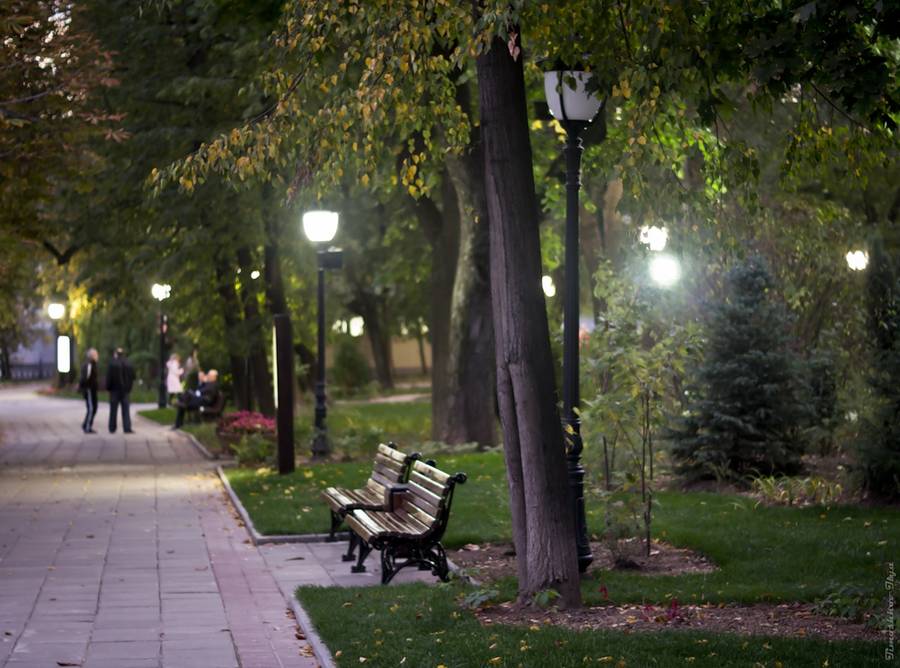 Кроме этого, будет построена новая пешеходная дорожка до пешеходного перехода к детскому саду «Рябинка» с. Высокиничи
Имеющаяся пешеходная дорожка от дома № 23 ул. Ленина с.Высокиничи
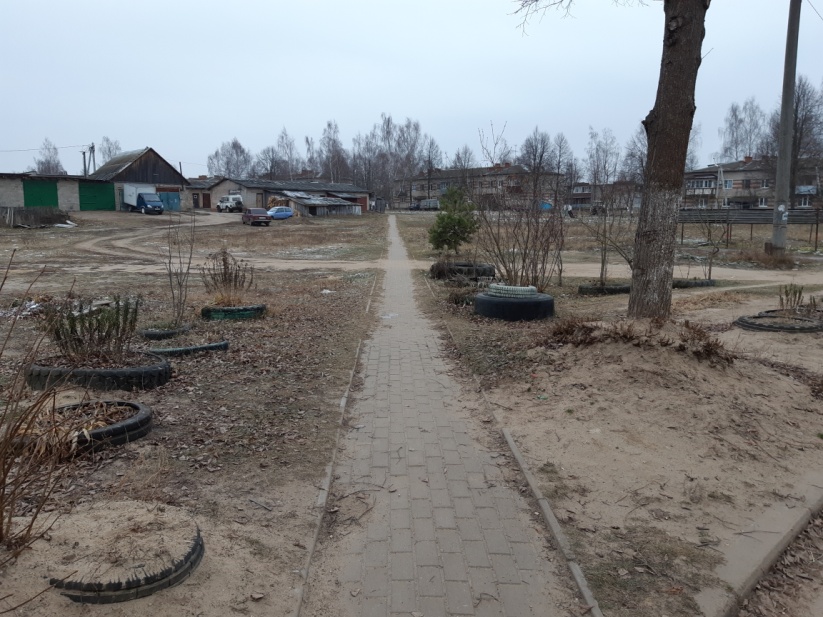 Придомовая территория д. № 21 ул.Ленина с.Высокиничи
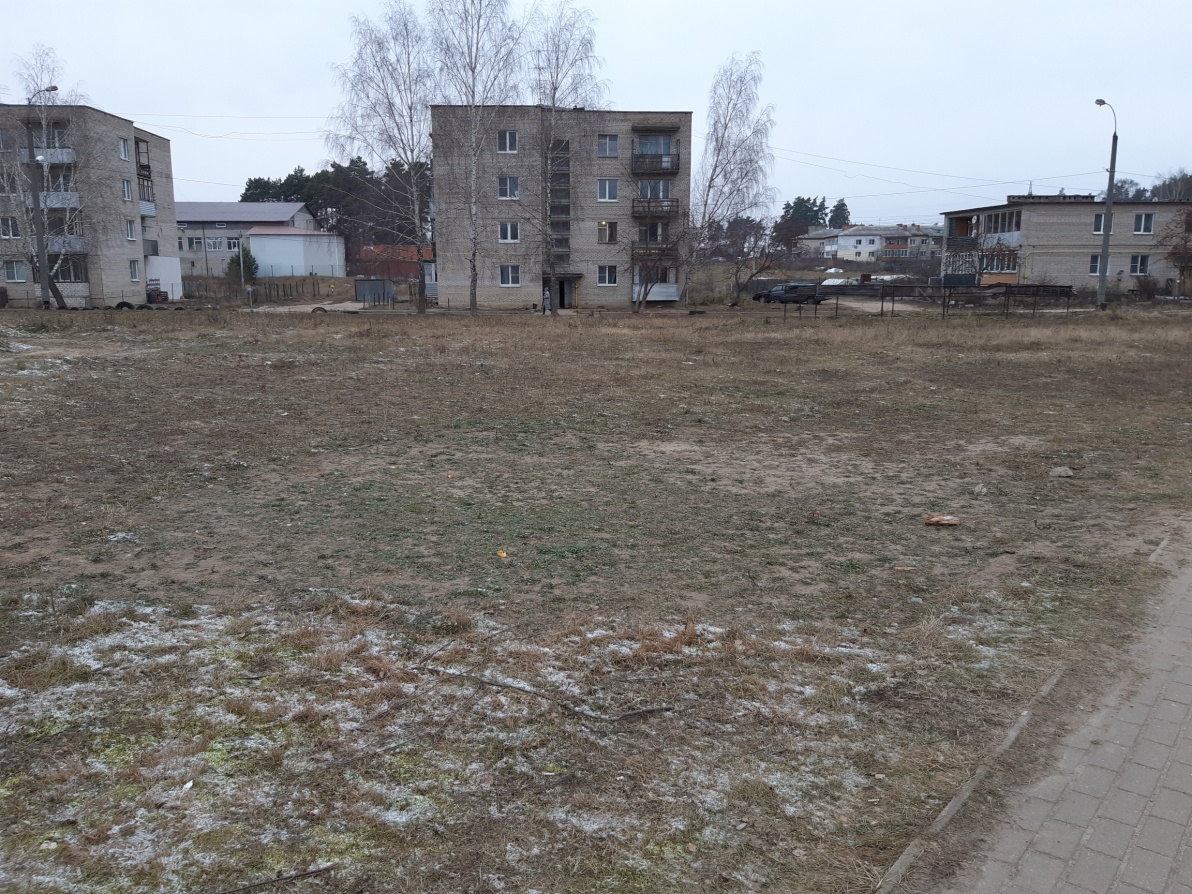 Участок дороги от хозяйственных построек до д. № 15 ул.Ленина с. Высокиничи
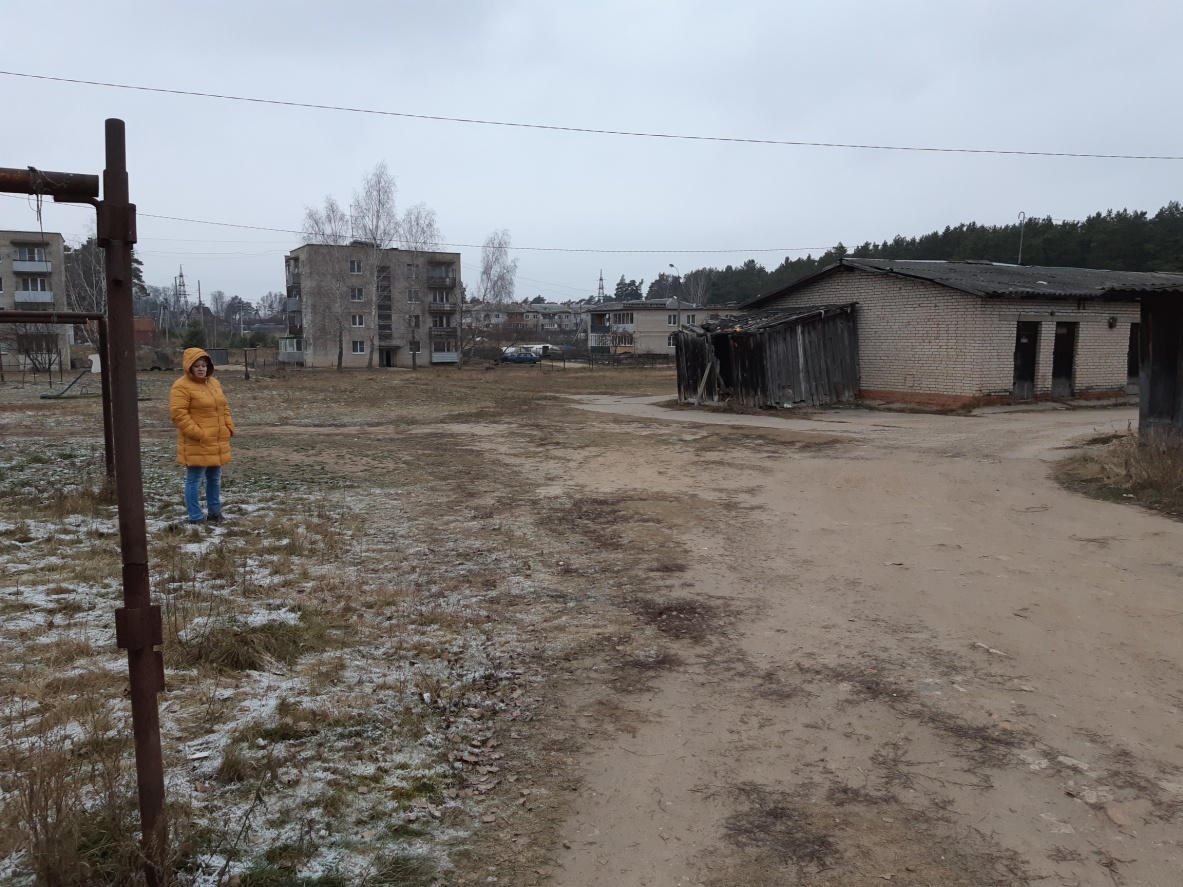 Тропинка к пешеходному переходу к ДДУ «Рябинка» с.Высокиничи
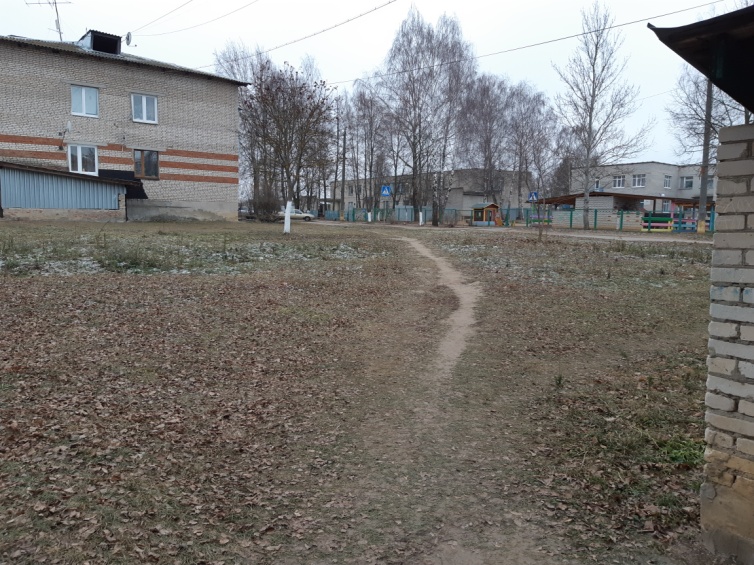 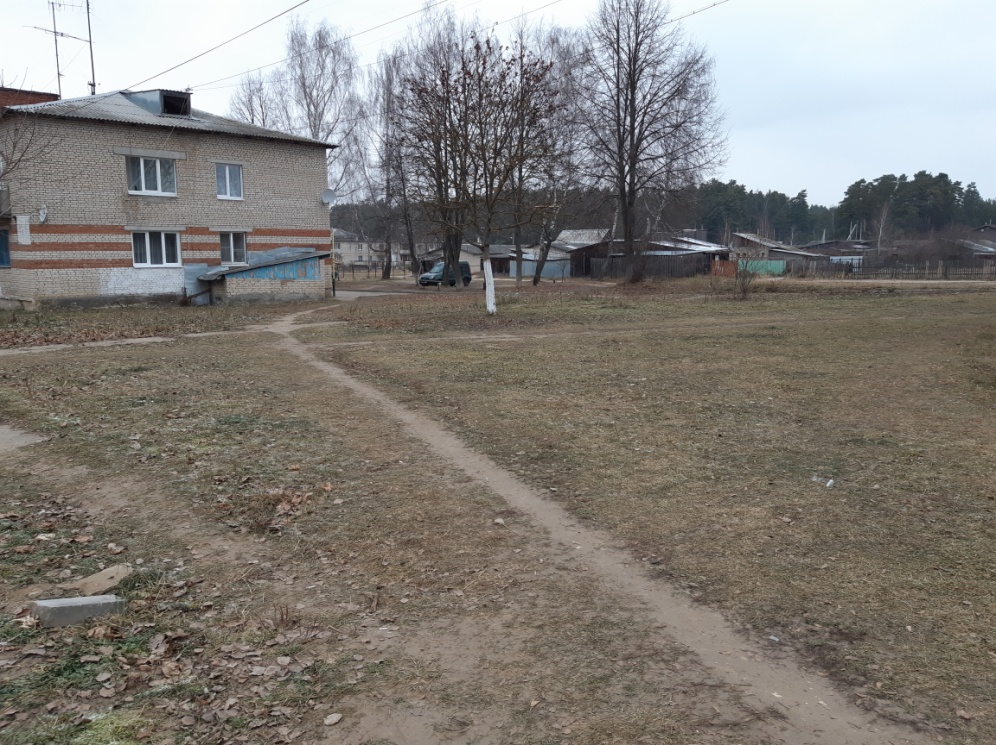 Реконструкция имеющейся пешеходный зоны и планируемых новых тротуаров позволит значительно облегчить путь школьникам, родителям с детьми и другим жителям поселка  к детскому саду и социально-значимым общественным учреждениям и организациям, особенно в период межсезонья и зимой, и обеспечит безопасность их движения, т.к. не будет проходить в непосредственной близости  с автомобильной дорогой.
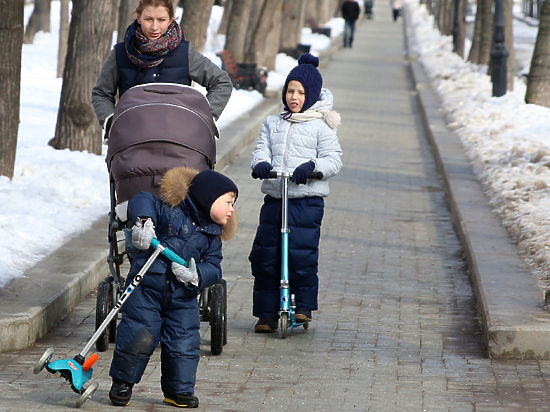 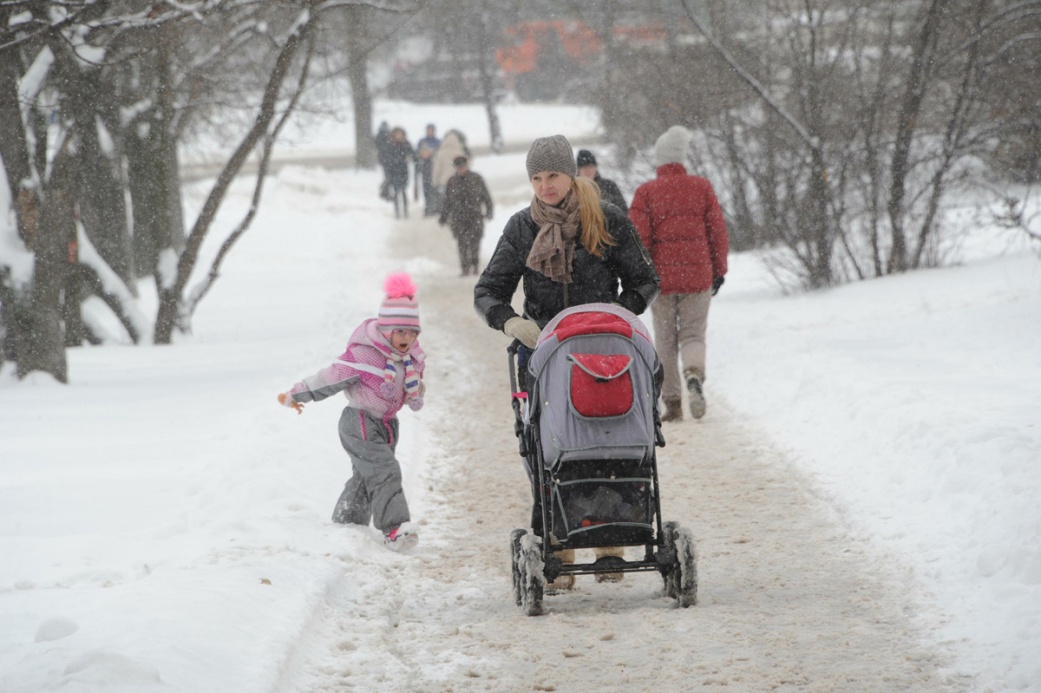 На 2020 год так же запланировано благоустройство придомовой территории д. № 19, 21 и 23 ул. Ленина, включающее в себя асфальтирование дорог, строительство автостоянок, уличное освещение, установку лавочек и урн у подъездов домов.
Детские площадки этих домов предполагается разместить единой группой вокруг проектируемого сквера, что позволит значительно разнообразить ассортимент детского игрового оборудования и придать законченный вид зоне отдыха для жителей близлежащих домов поселка.
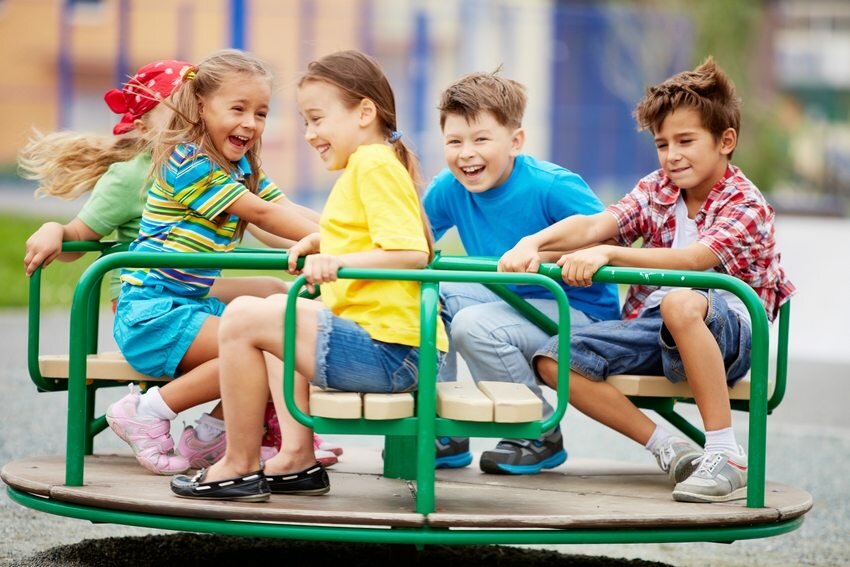 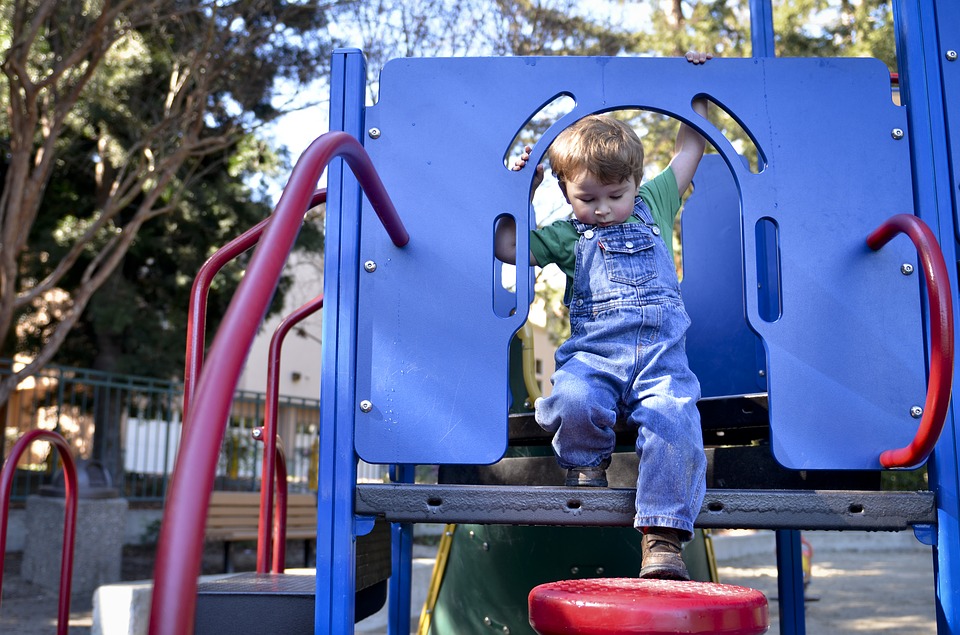 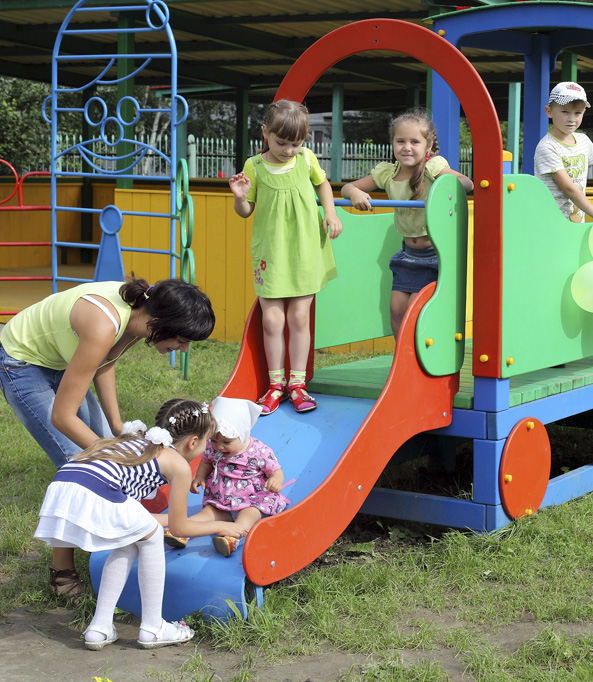 Этапы благоустройства
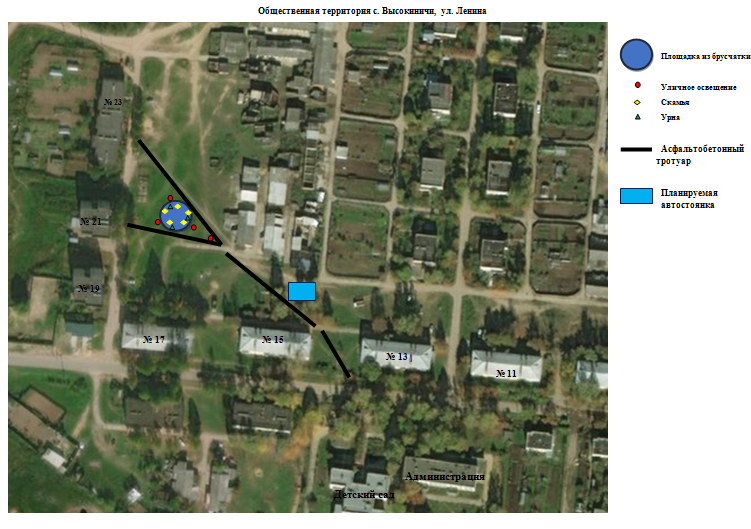 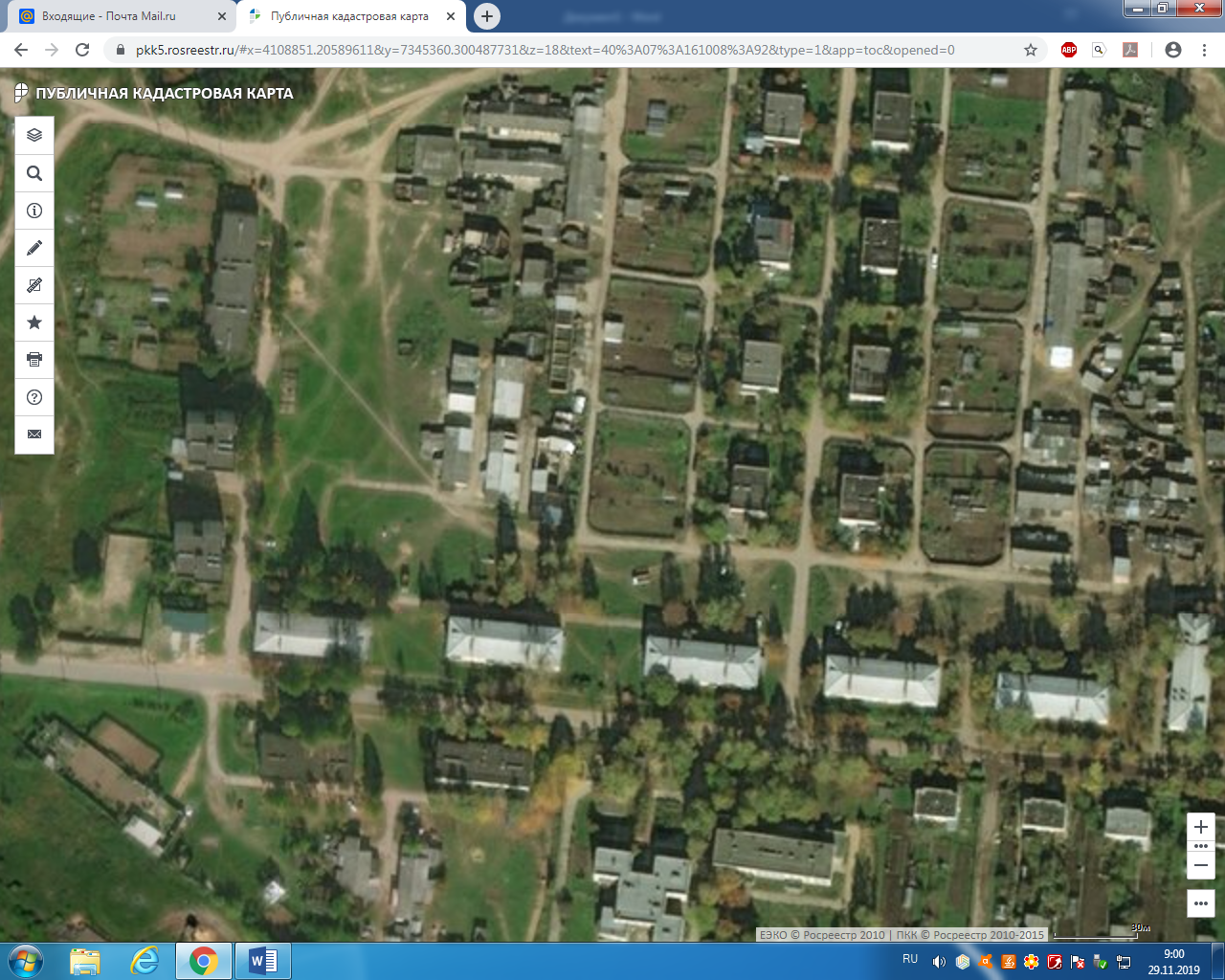 Данный объект имеет большое социальное и эстетическое значение для жителей близлежащих домов всех возрастных групп.
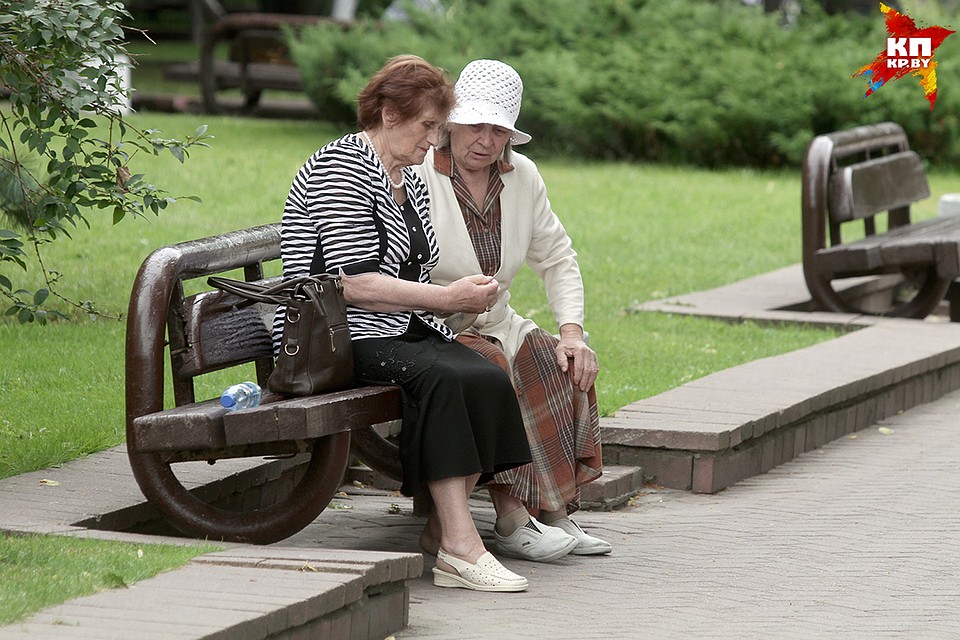 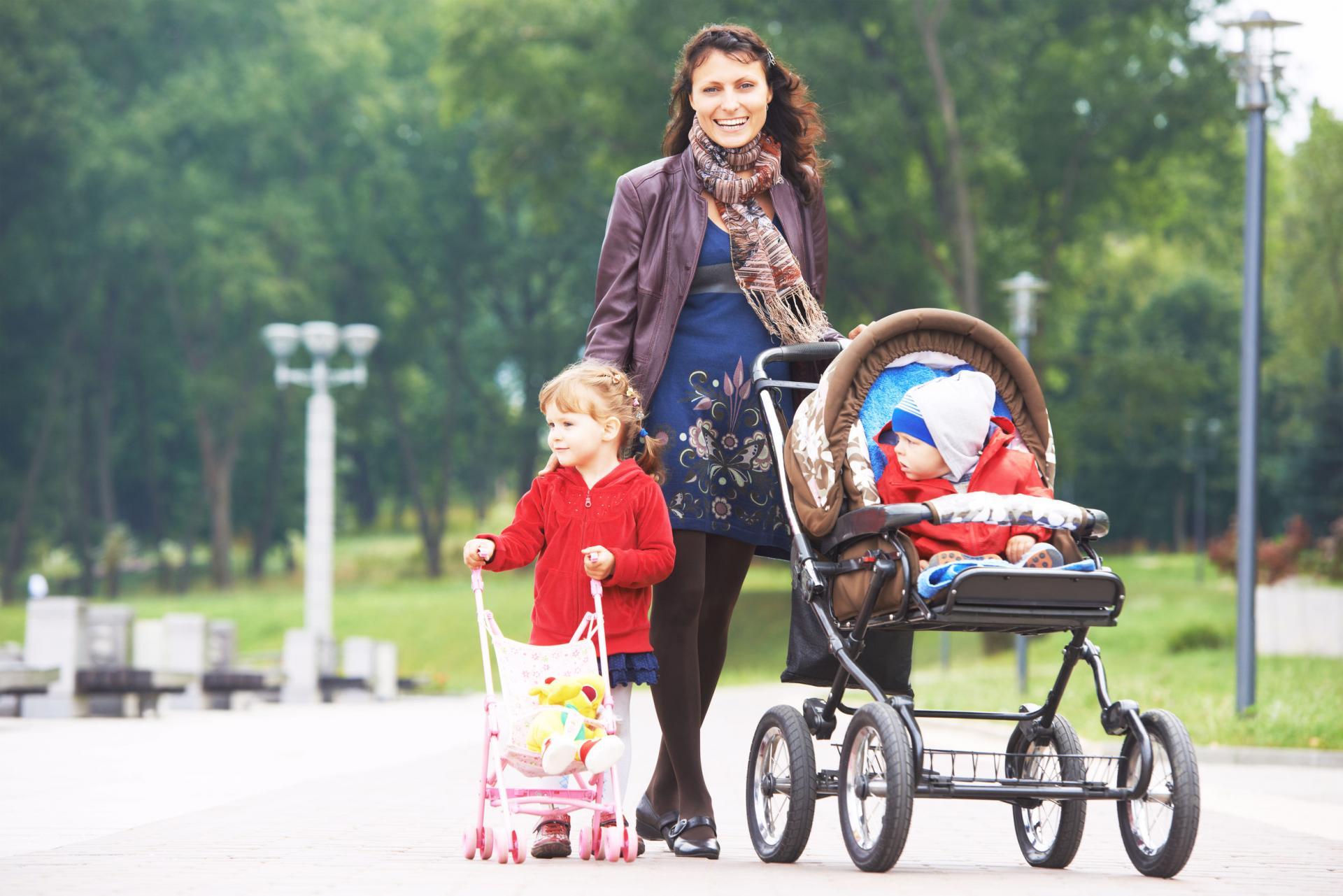 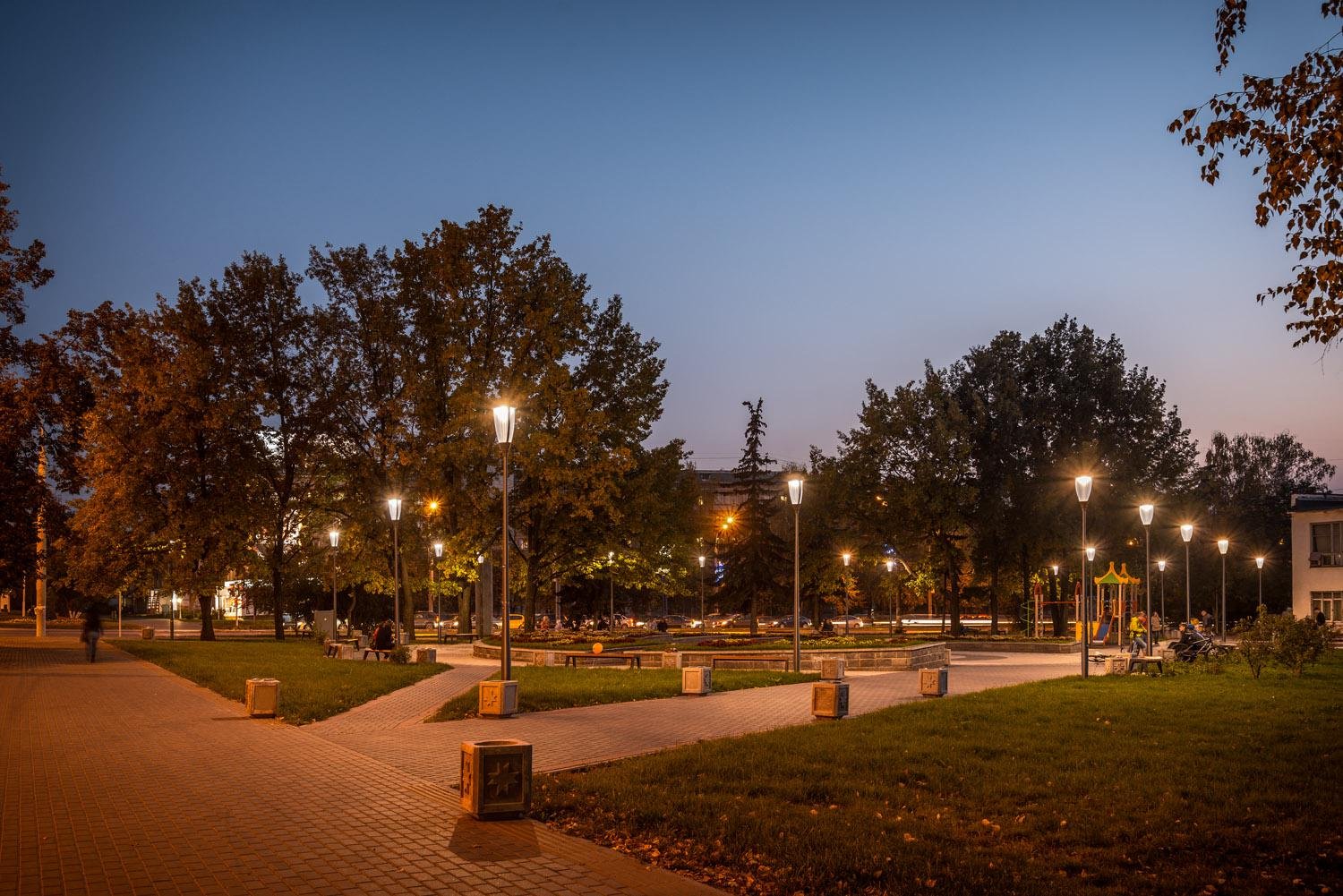 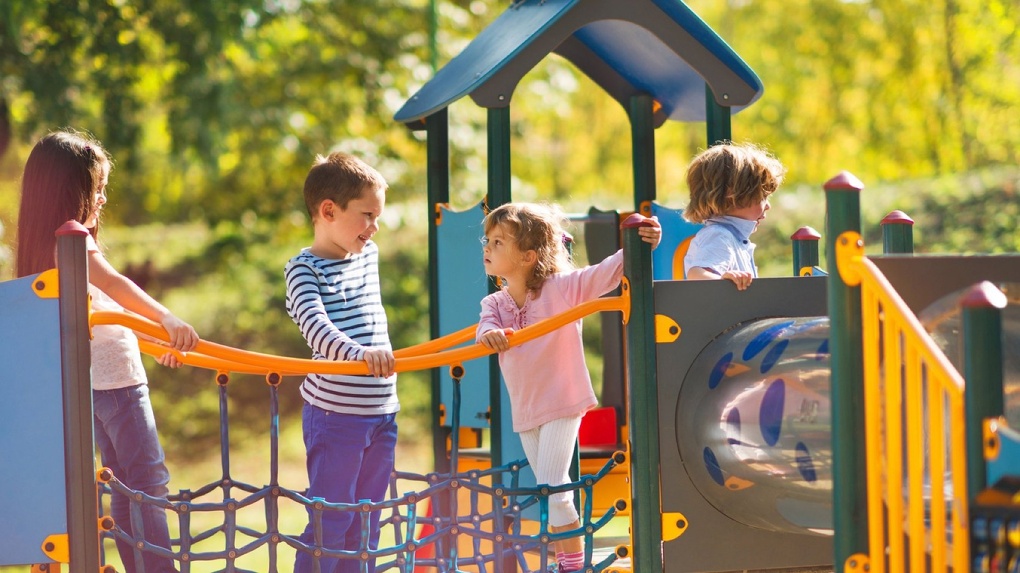 2. Региональная программа «Комплексное развитие сельских территорий»Министерство сельского хозяйства Калужской области
Обустройство скверов павшим воинам в годы Великой Отечественной войны 1941-1945 г.г. 
в с.Ивановское и д.Новая Слобода 
Областные деньги 2 млн.руб.
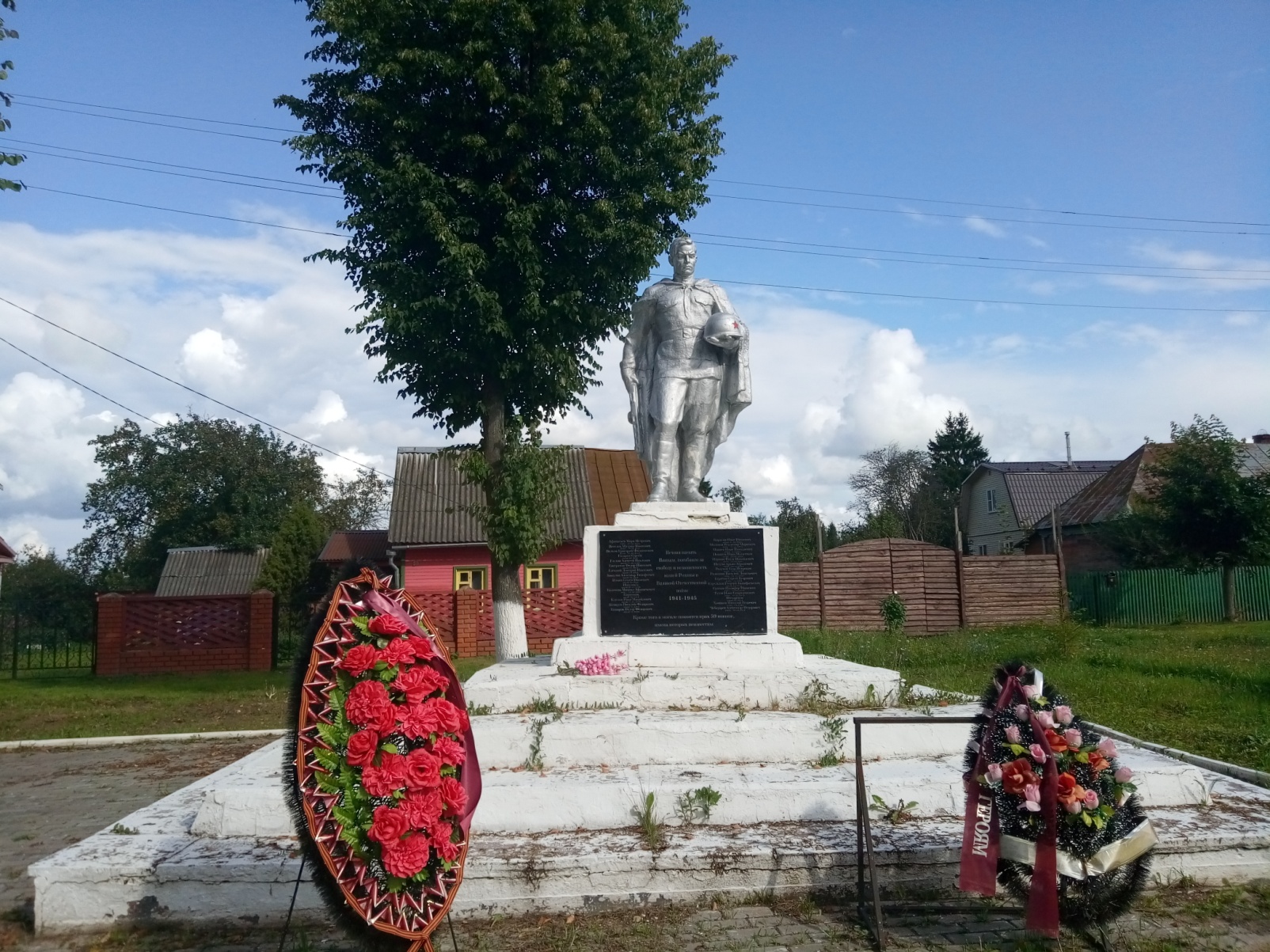 Целью данного проекта являются сохранение в памяти народа бессмертного подвига советского народа над фашизмом, исторического значения Великой Победы для нашей страны и всего человечества в целом, воспитание патриотического отношения к Родине у молодого поколения.
		В целях реализации проекта необходимо провести следующие работы: 
Братская могила д. Новая Слобода: 
Ремонт постамента памятника и облицовка его керамо-гранитными плитами, 
Устройство ступеней у памятника и укладка территории братской могилы и мемориальной плиты 
	Герою Советского Союза 
	Степанову И.В. 
	тротуарной плиткой и брусчаткой,
Установка в сквере фонарных 
	столбов и грунтовых светильников,
	 скамеек и урн,
Благоустройство близлежащей 
	территории.
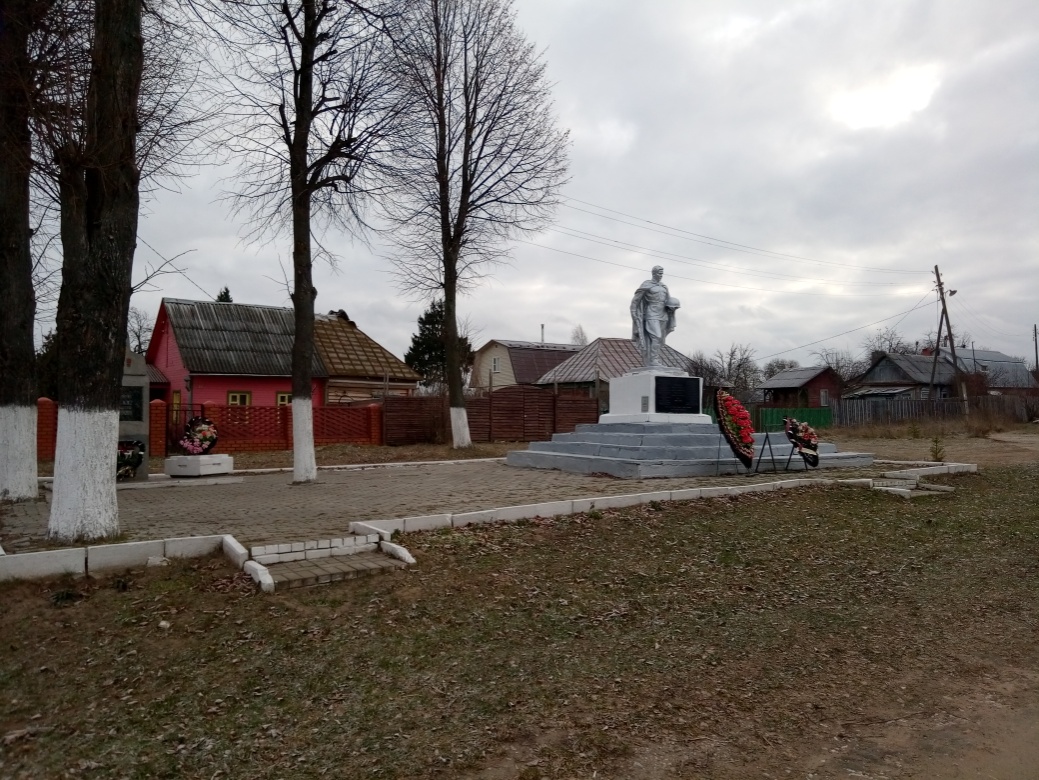 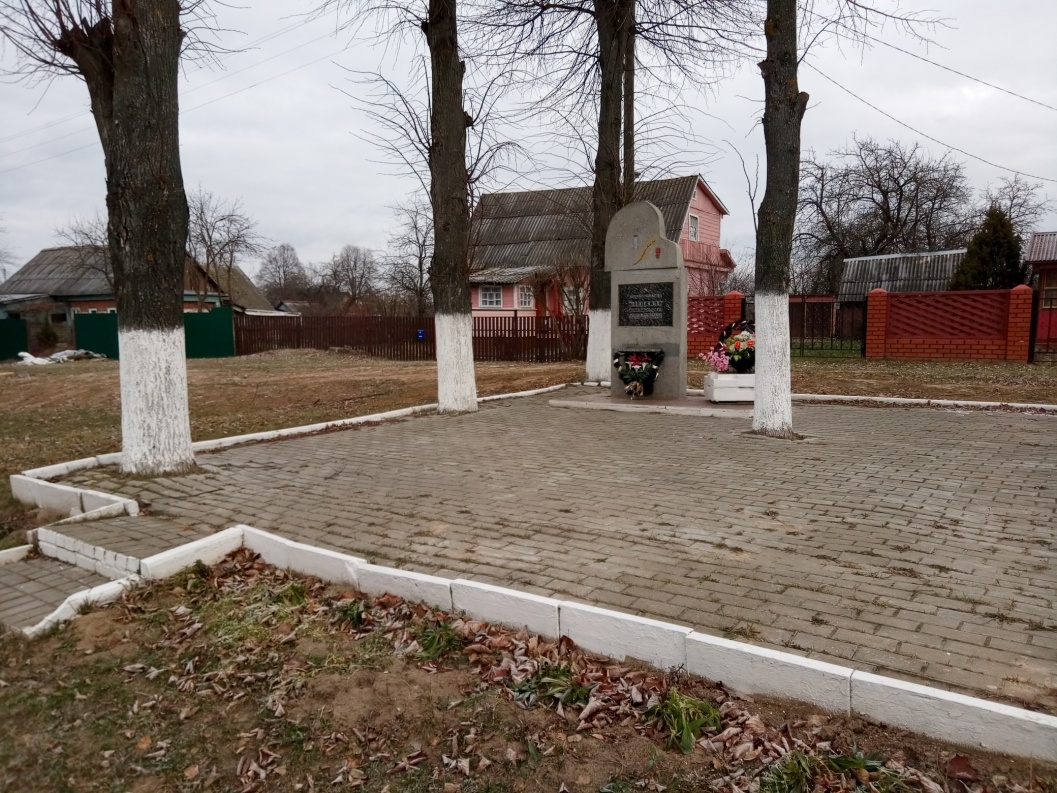 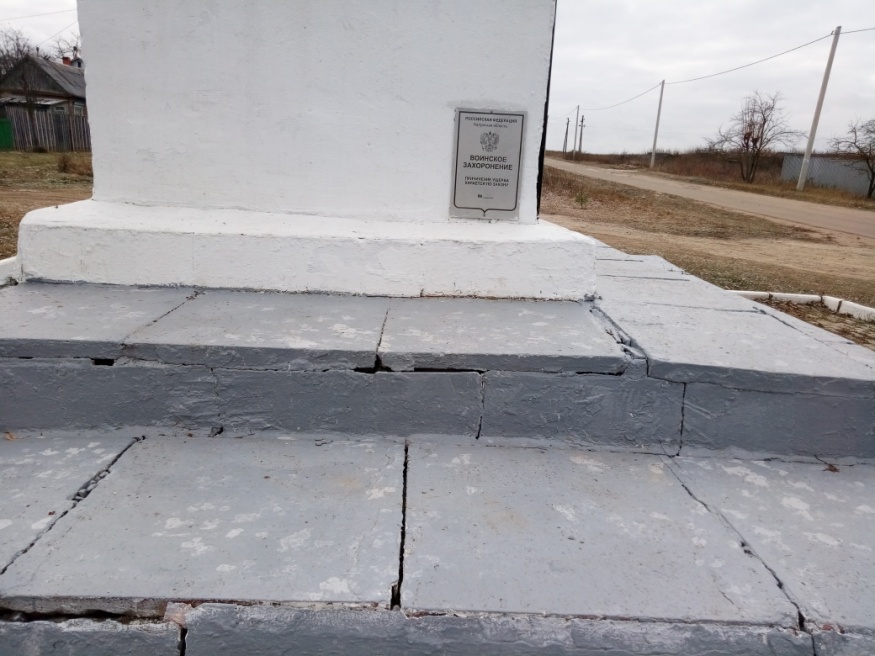 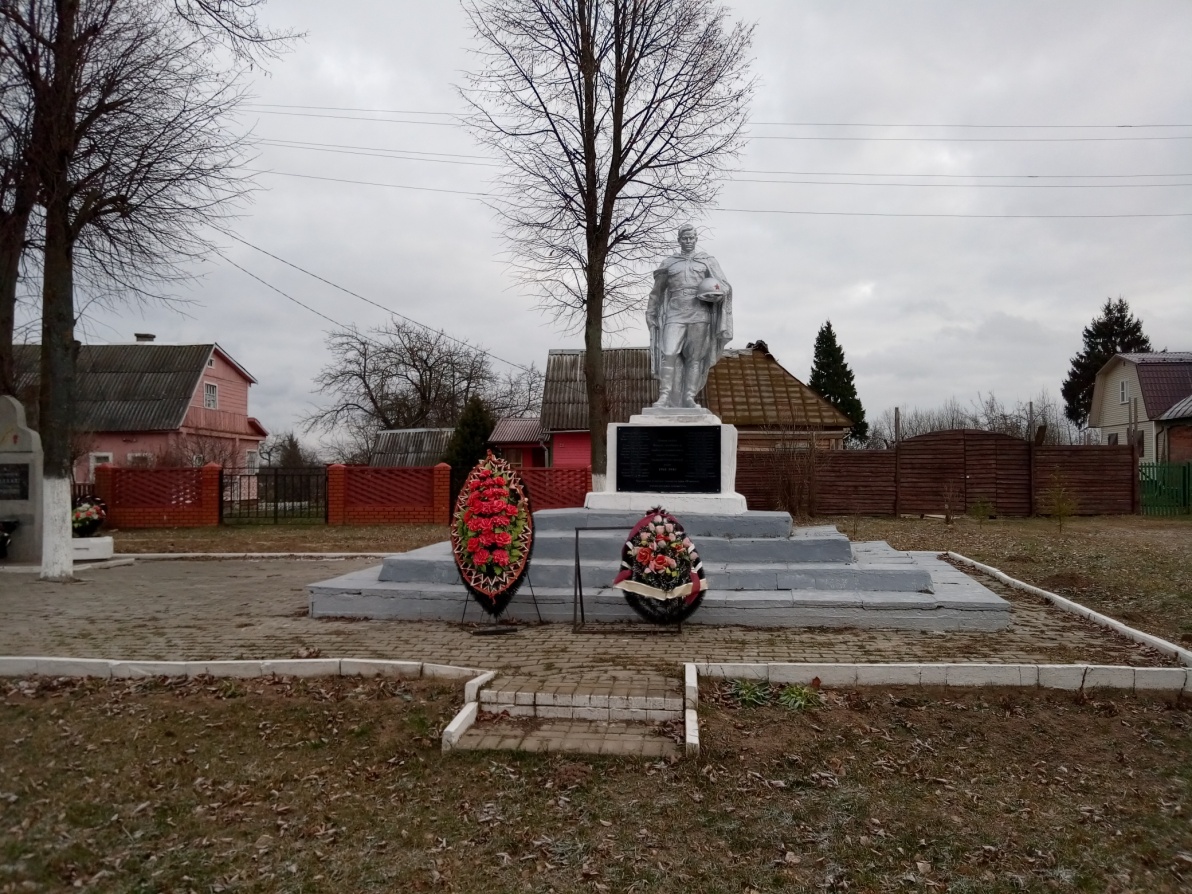 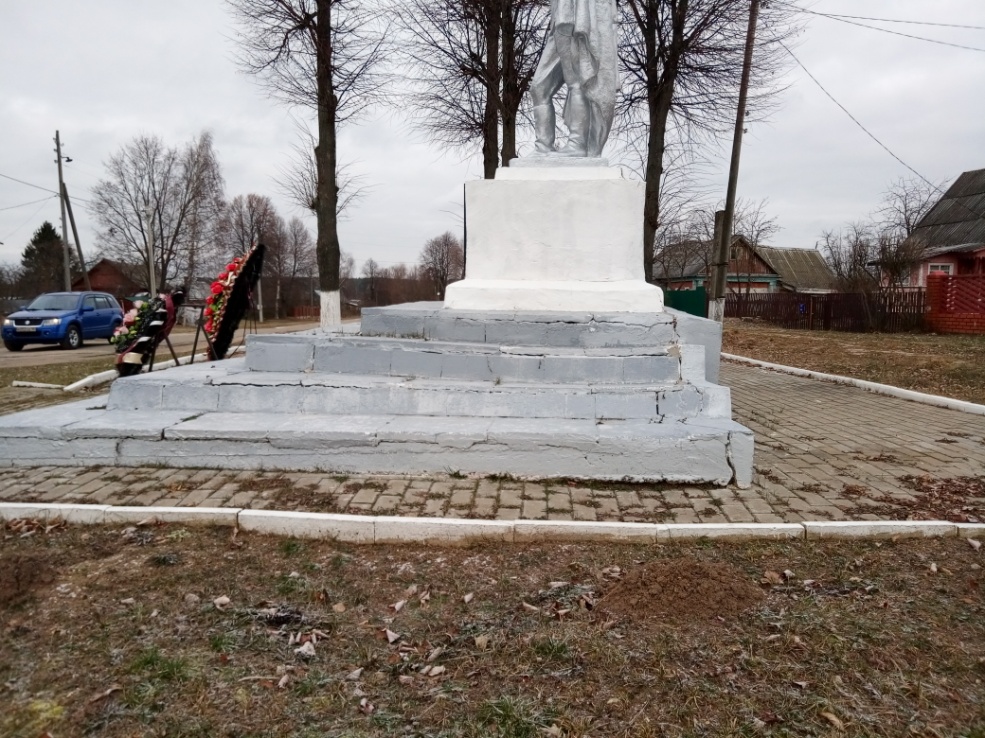 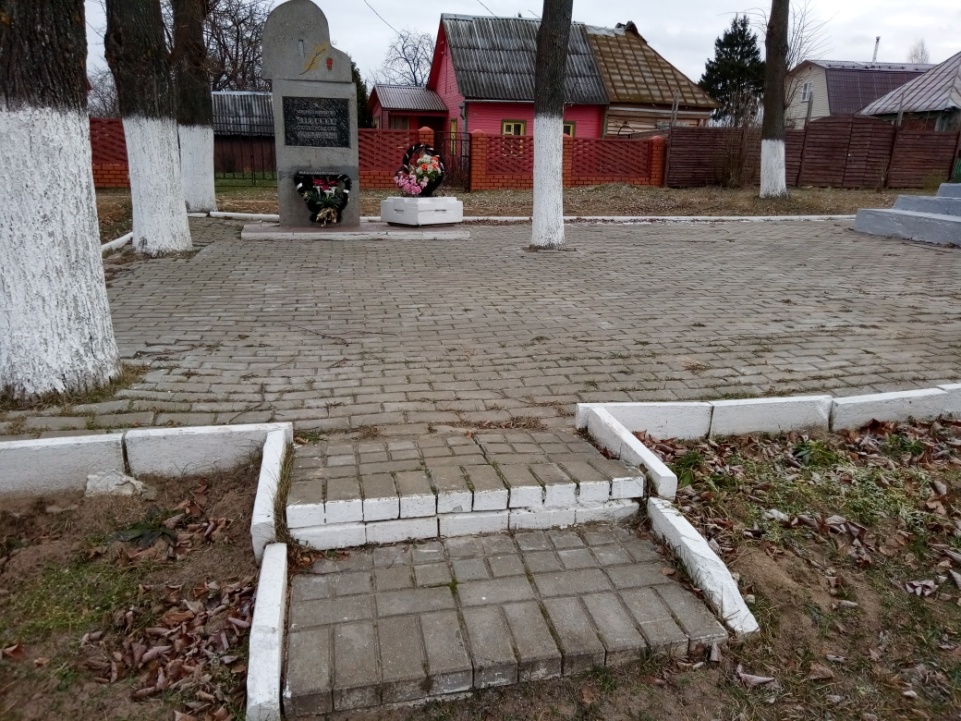 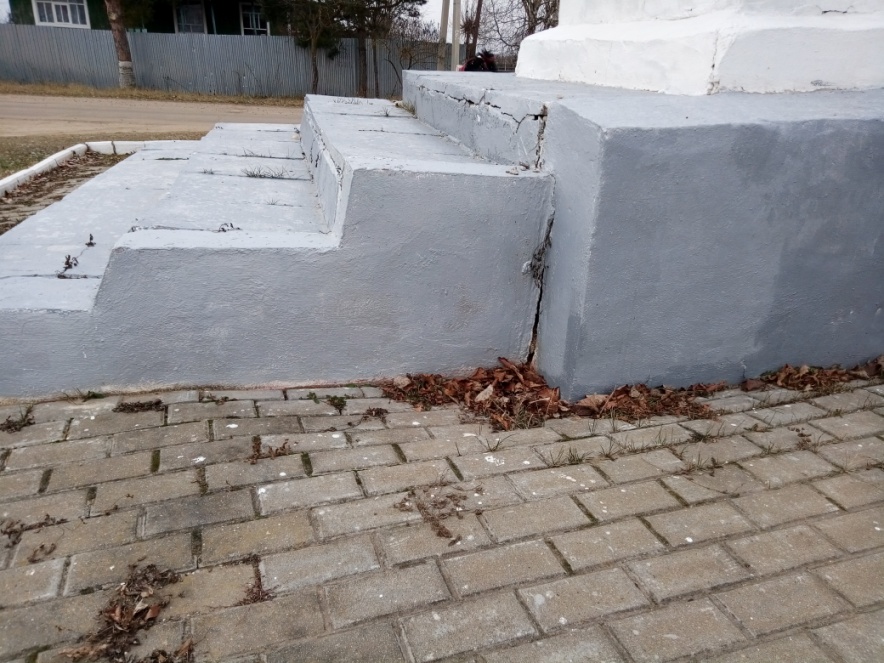 Проект сквера павшим воинам в д. Новая Слобода, д. 62
Братская могила с. Ивановское
-	Ремонт постамента памятника и облицовка его керамо-гранитными плитами, 
Устройство ступеней у памятника и укладка территории братской могилы тротуарной плиткой и брусчаткой, установка в сквере фонарных столбов и грунтовых светильников, скамеек и урн,
Замена памятных плит на памятнике,
Устройство ограждения братской могилы,
Озеленение территории сквера.
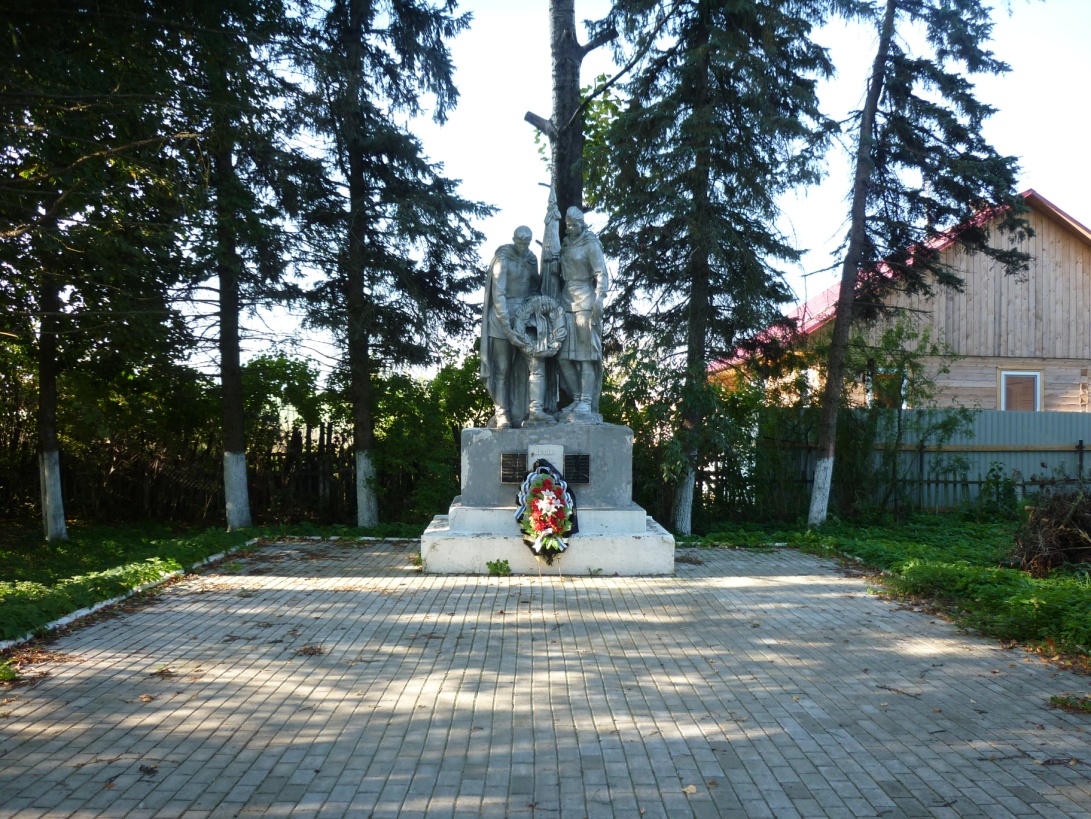 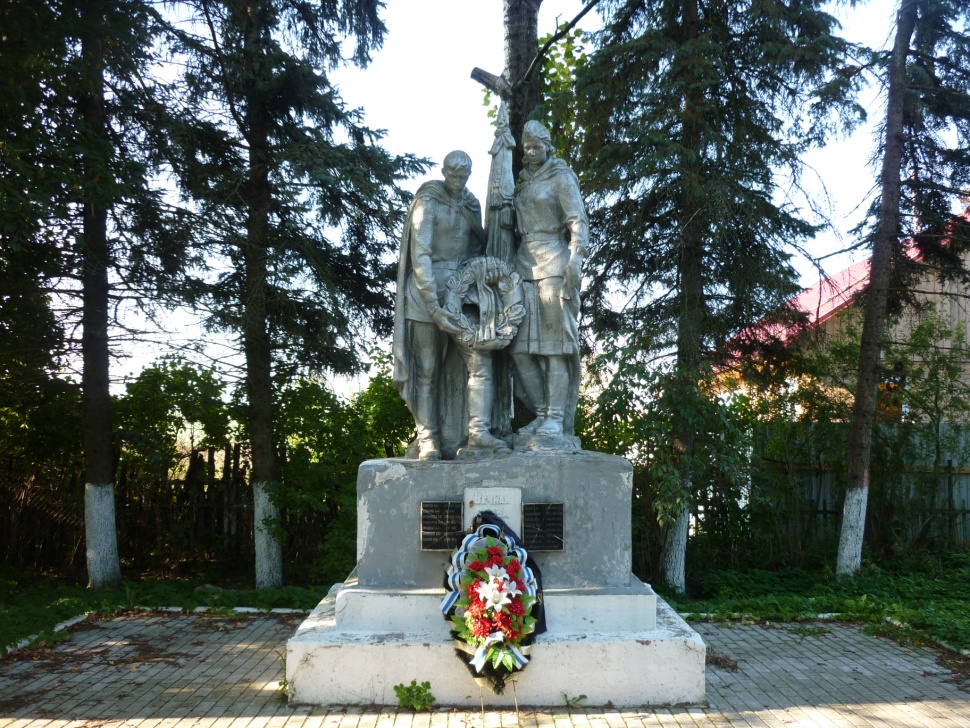 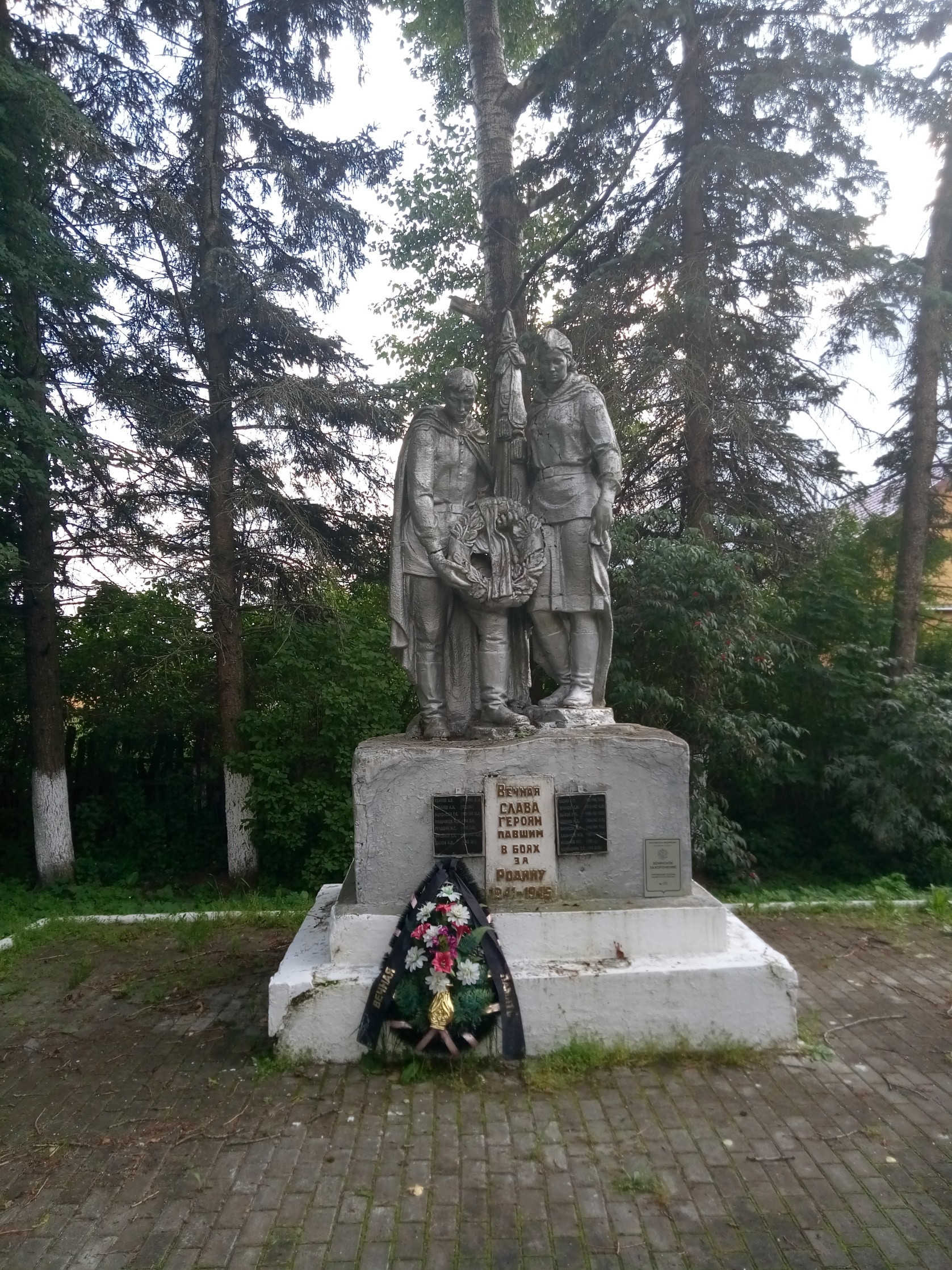 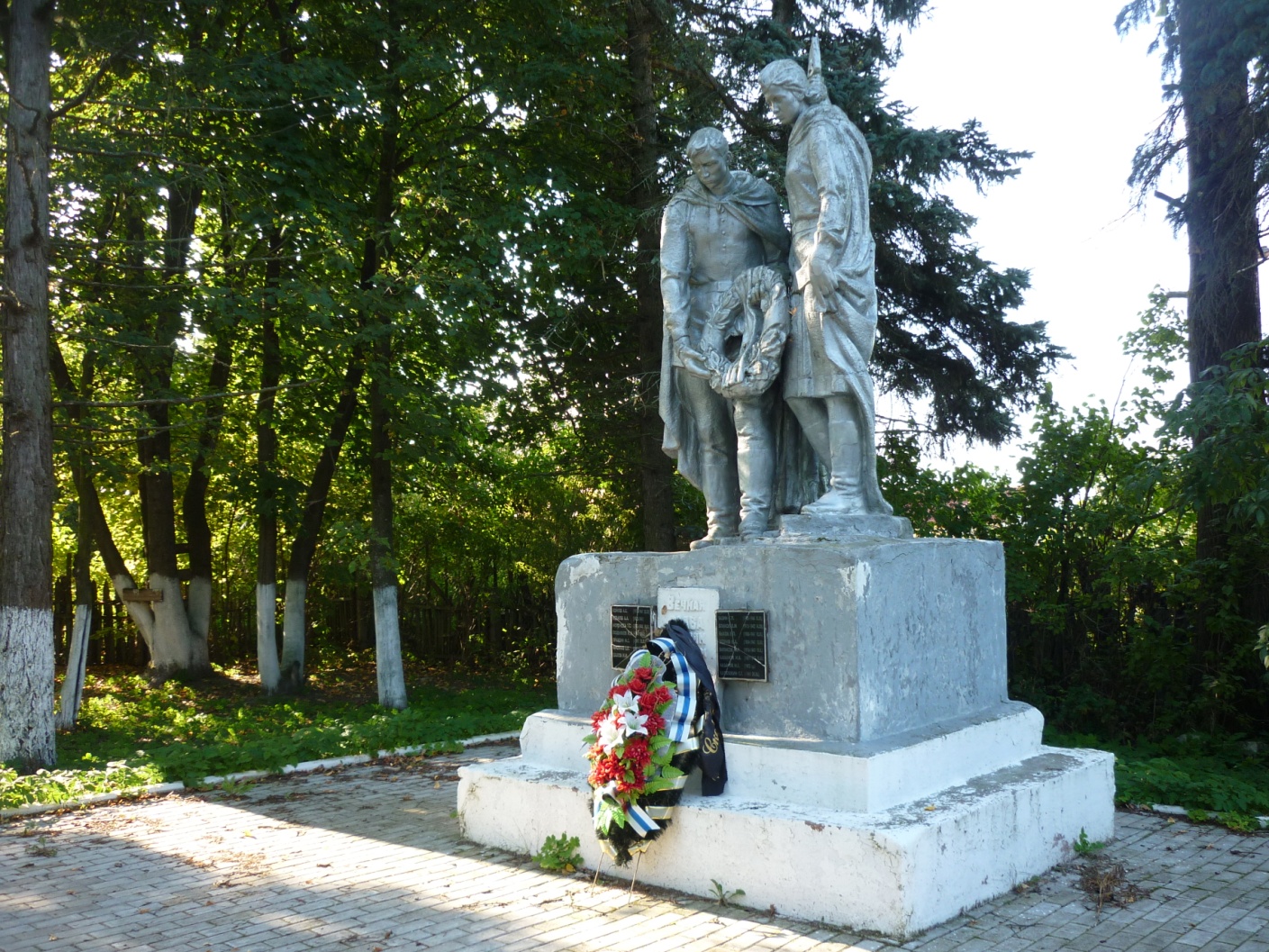 Проект сквера павшим воинам в с.Ивановское, ул. Центральная, д. 23
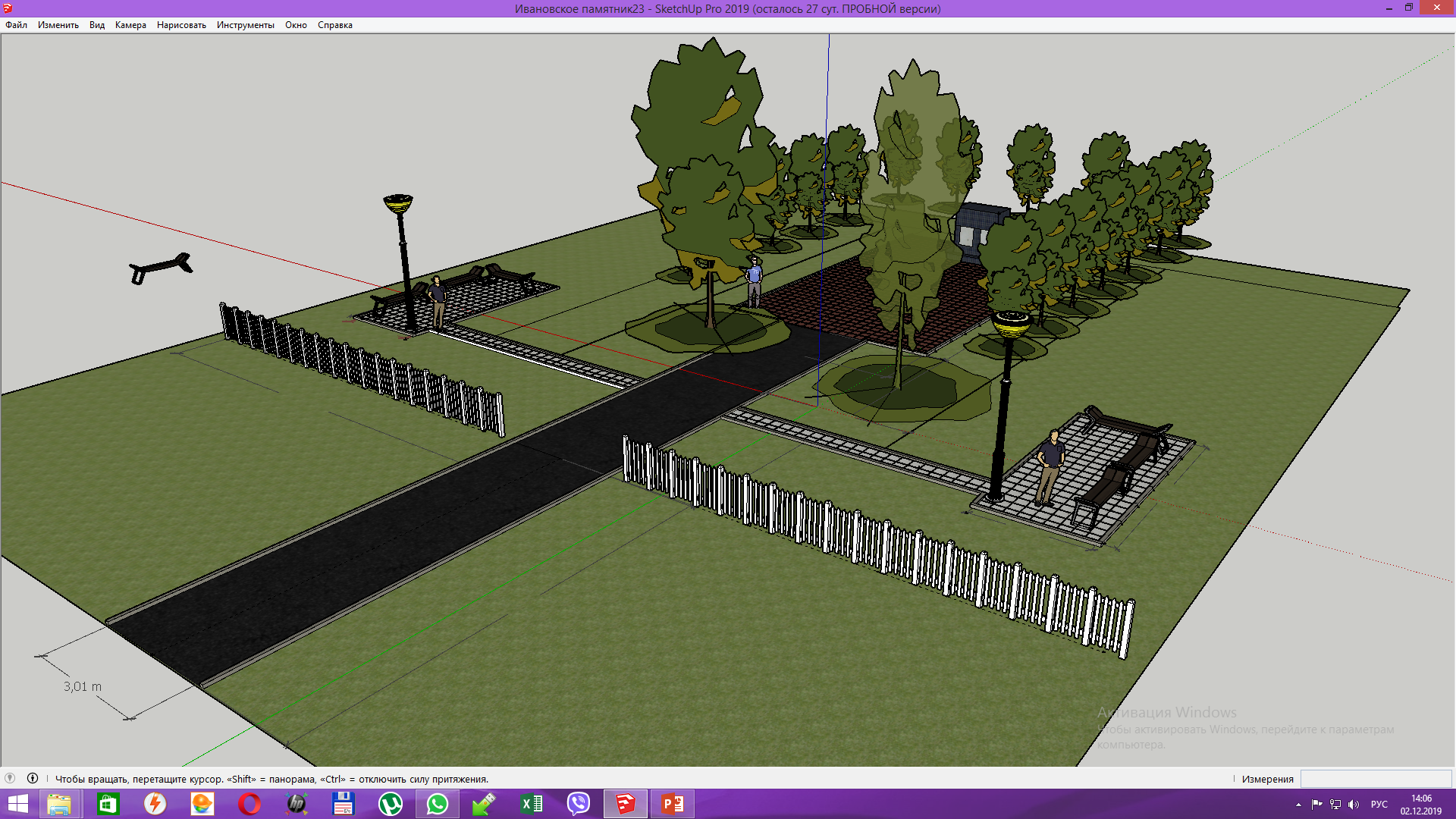 3. Министерство финансов Калужской области
Придомовая территория многоквартирных
домов № 1, 2, 3, 4 по ул.Новая д.Новая Слобода
		Проектно-сметная документация – 2,9 млн.руб., 
Из них областных – 1 млн.руб.

		Участие в данной программе позволит Администрации СП «Село Высокиничи» благоустроить придомовую территорию поселка д. Новая Слобода. Проект предусматривает строительство новых асфальтобетонных дорог и автомобильных парковок у домов № 1, 2, 3 и 4 по ул. Новая д. Новая Слобода.
	 	В настоящее время их качество вызывает вполне обоснованные нарекания со стороны жителей поселка.
Подъезды к домам
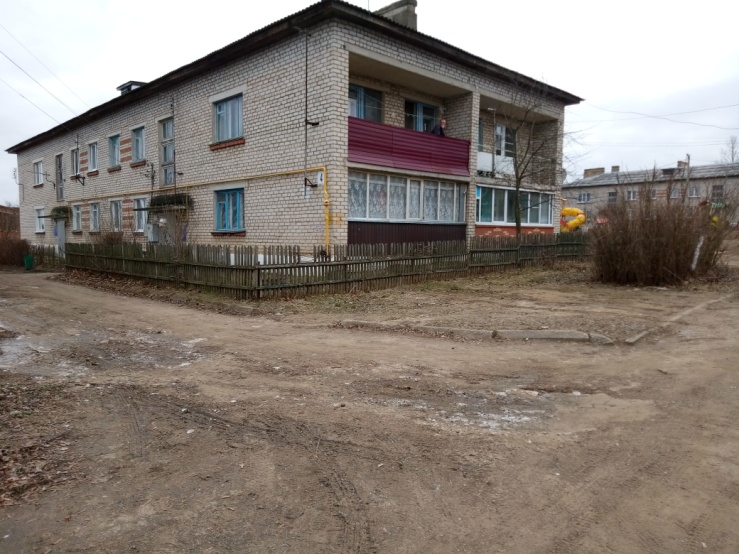 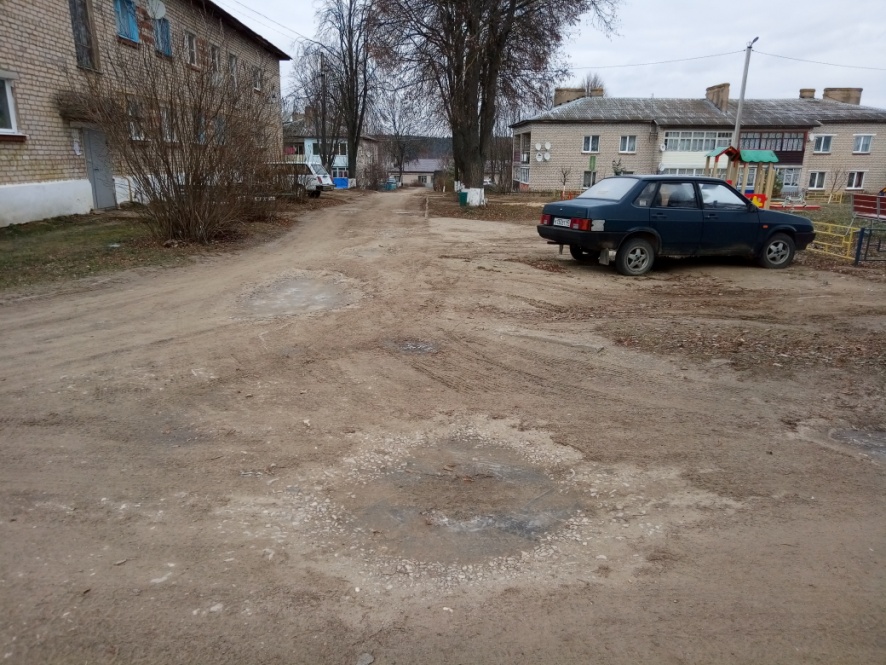 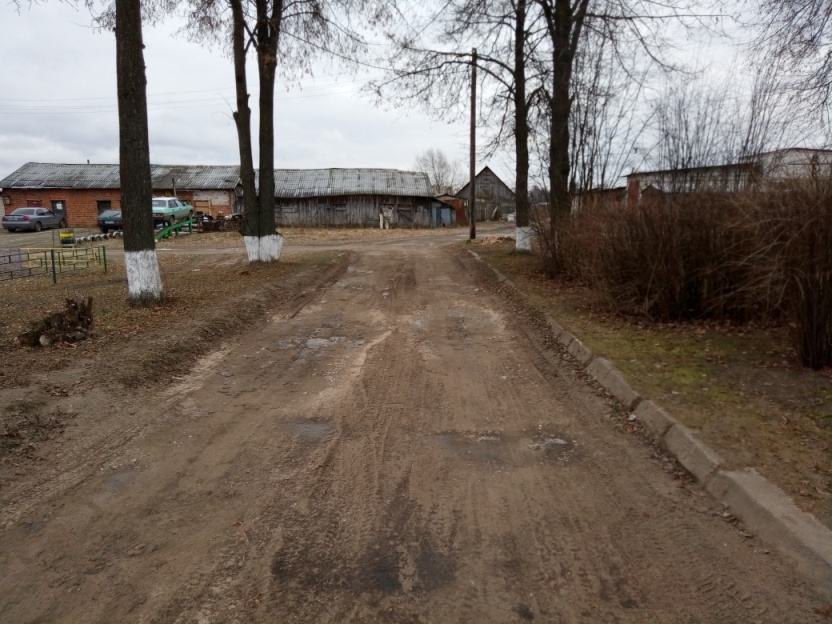 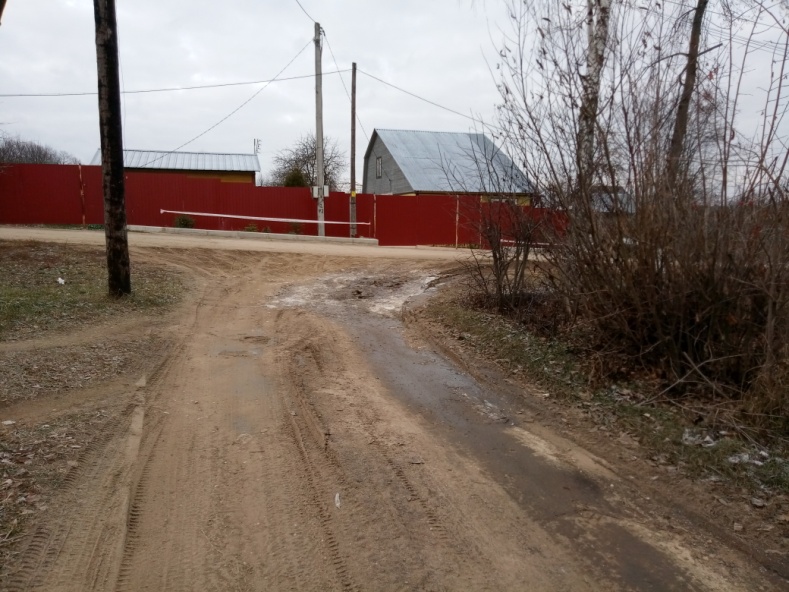 Автомобильные дороги
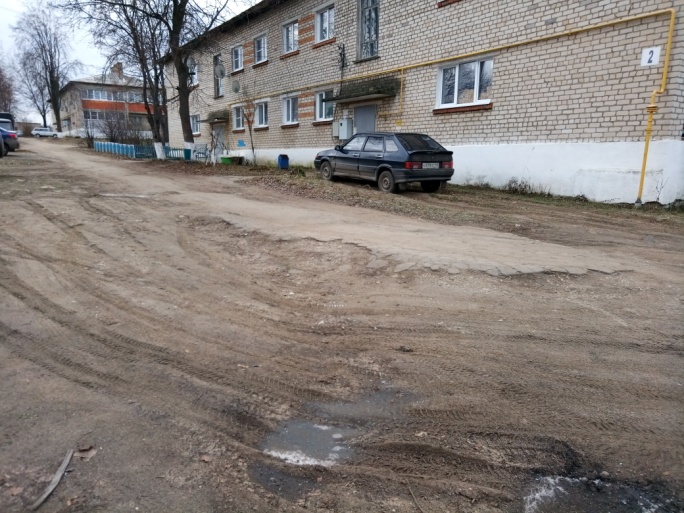 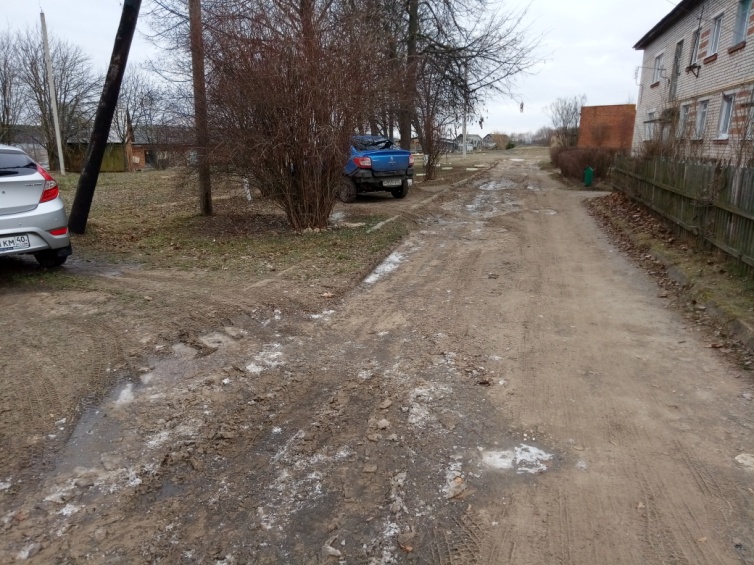 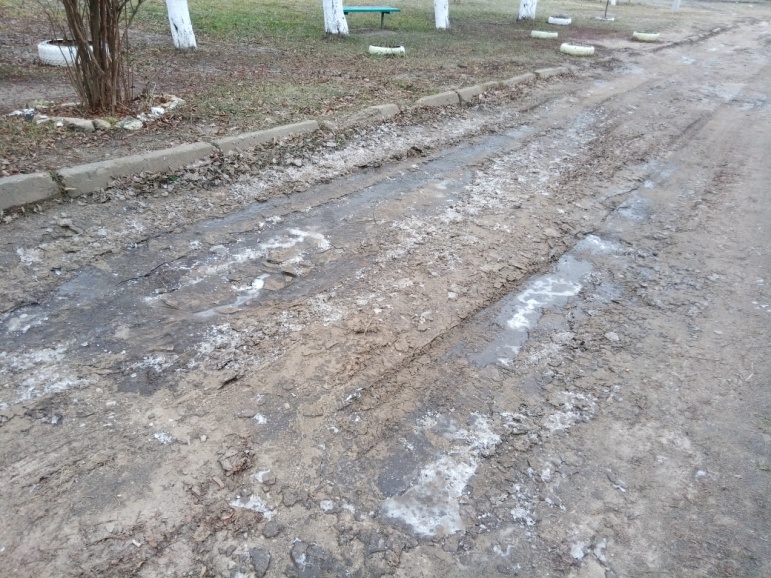 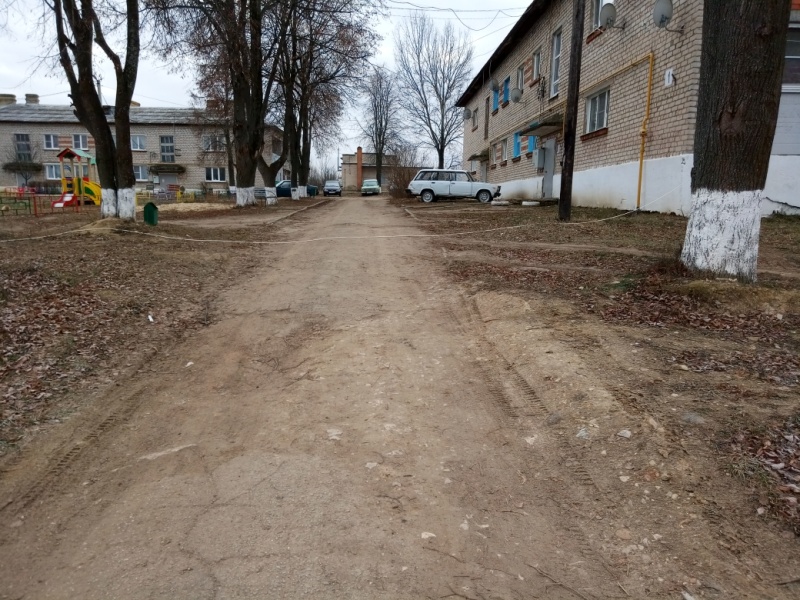 Парковки
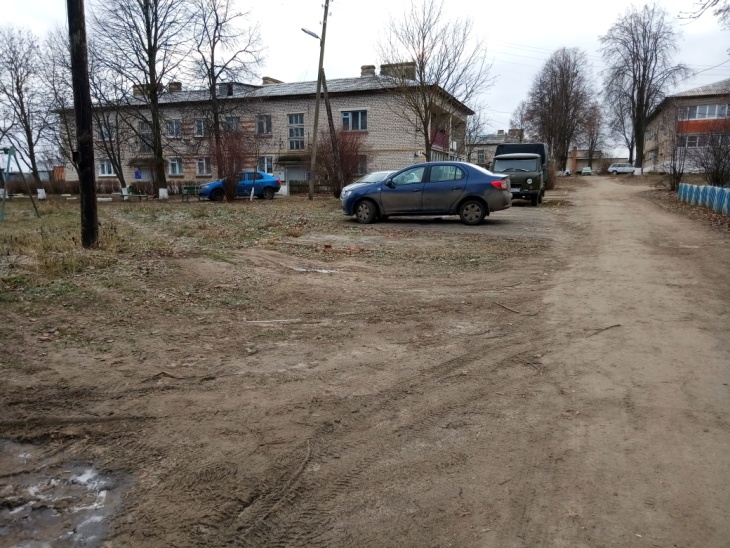 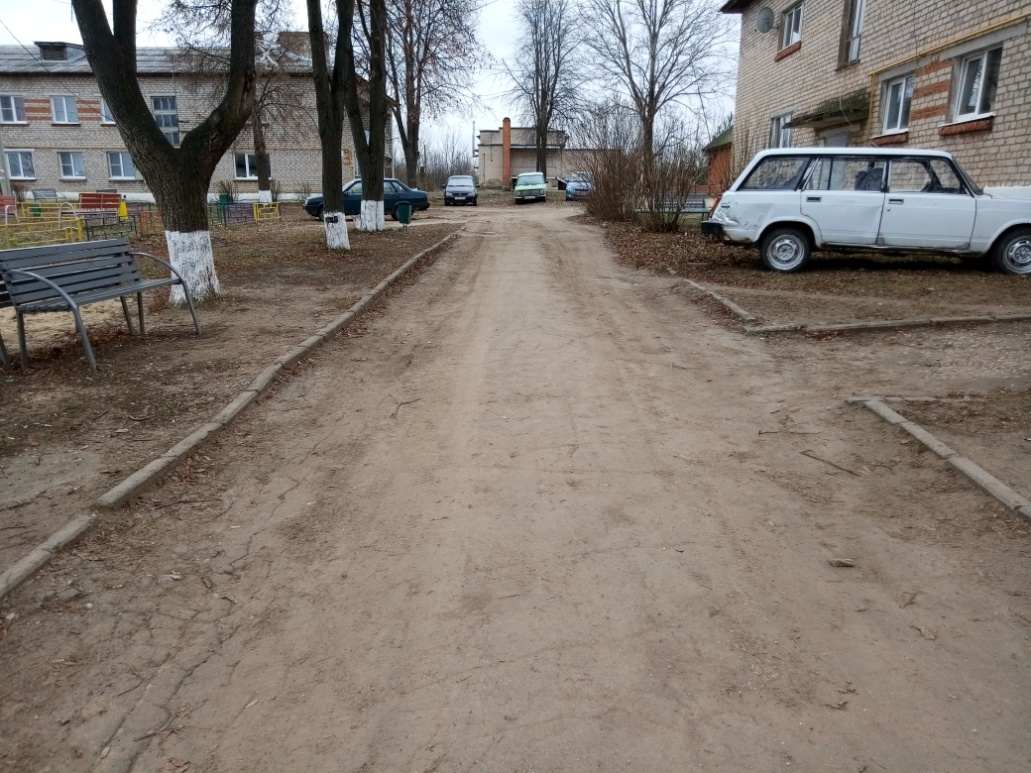 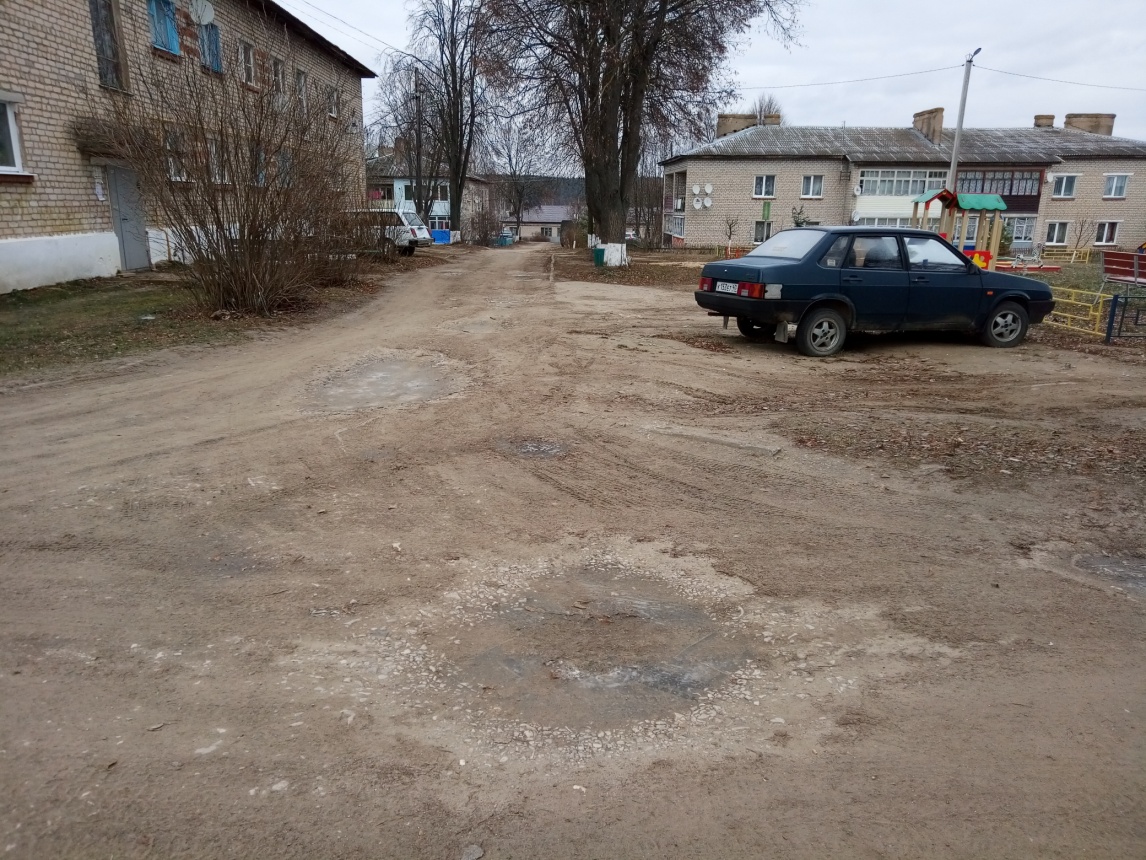 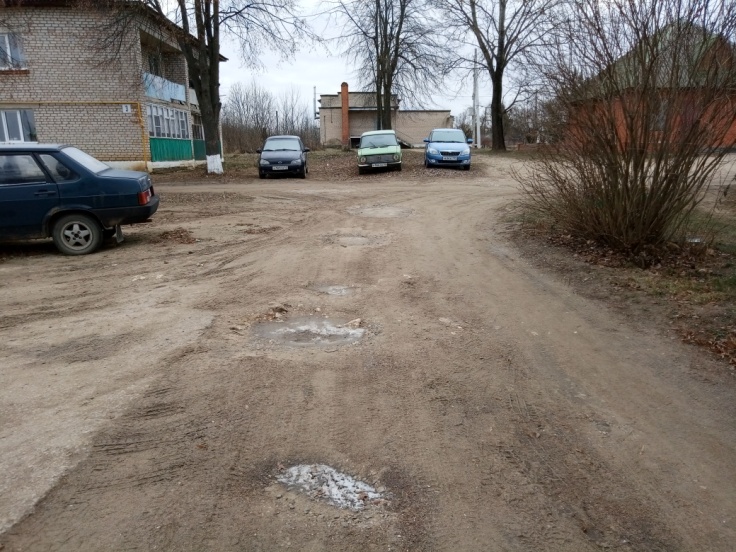 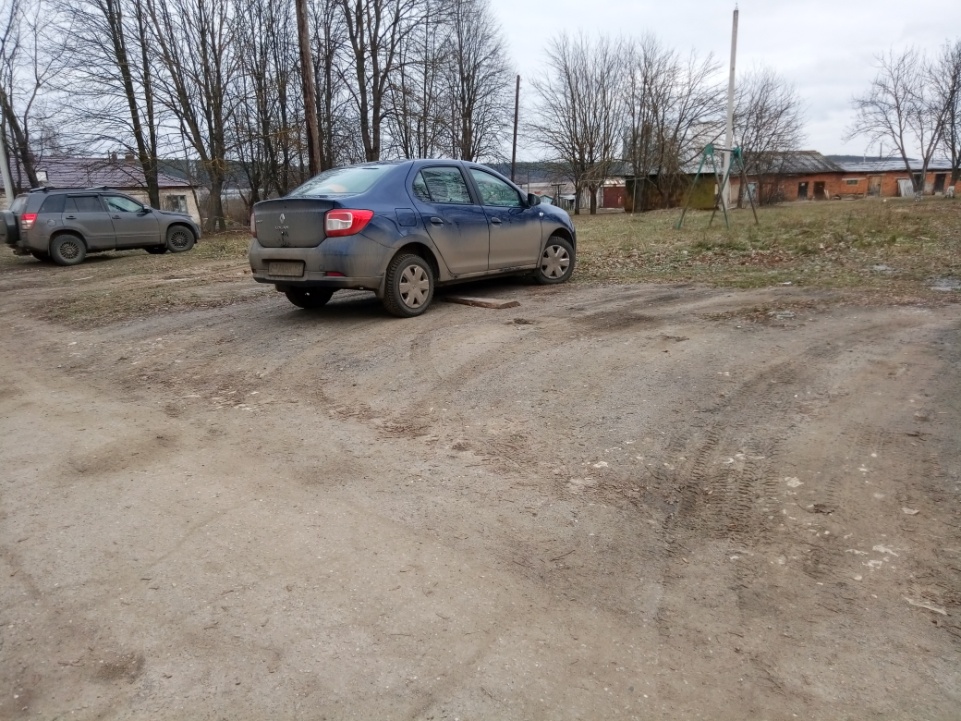 Состояние входов в подъезды
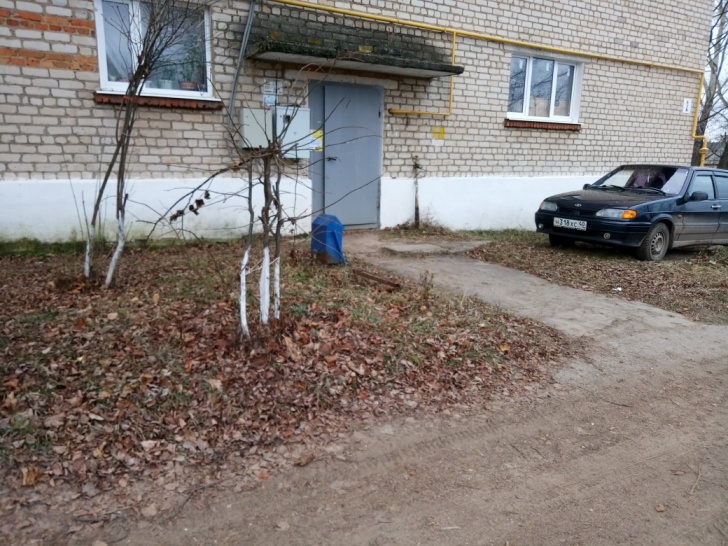 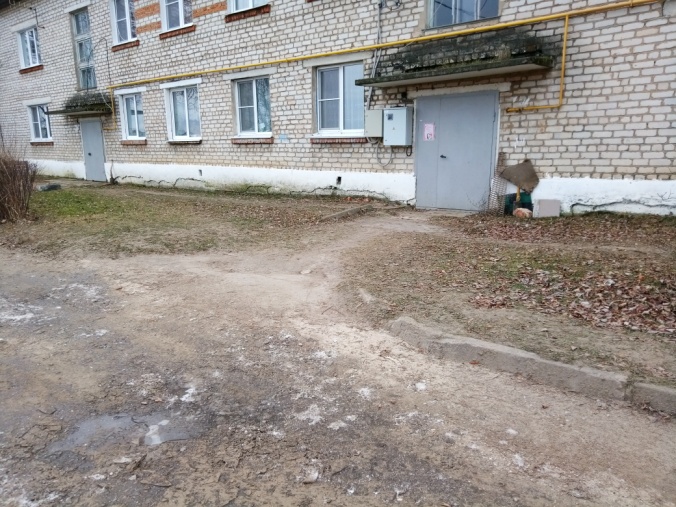 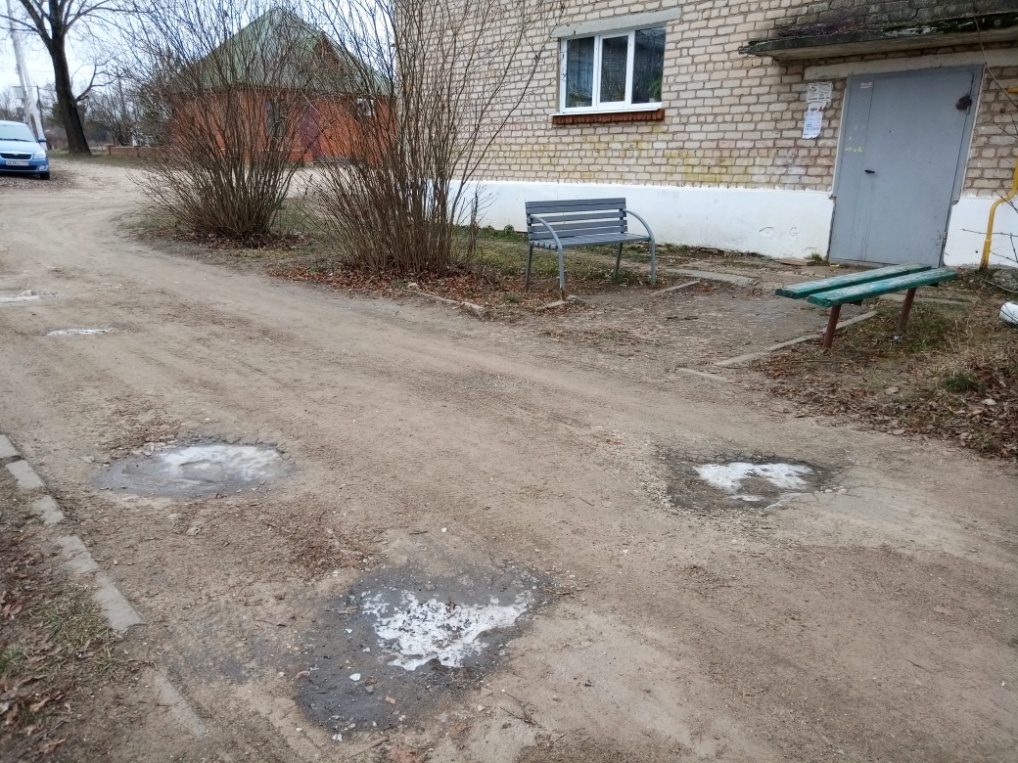 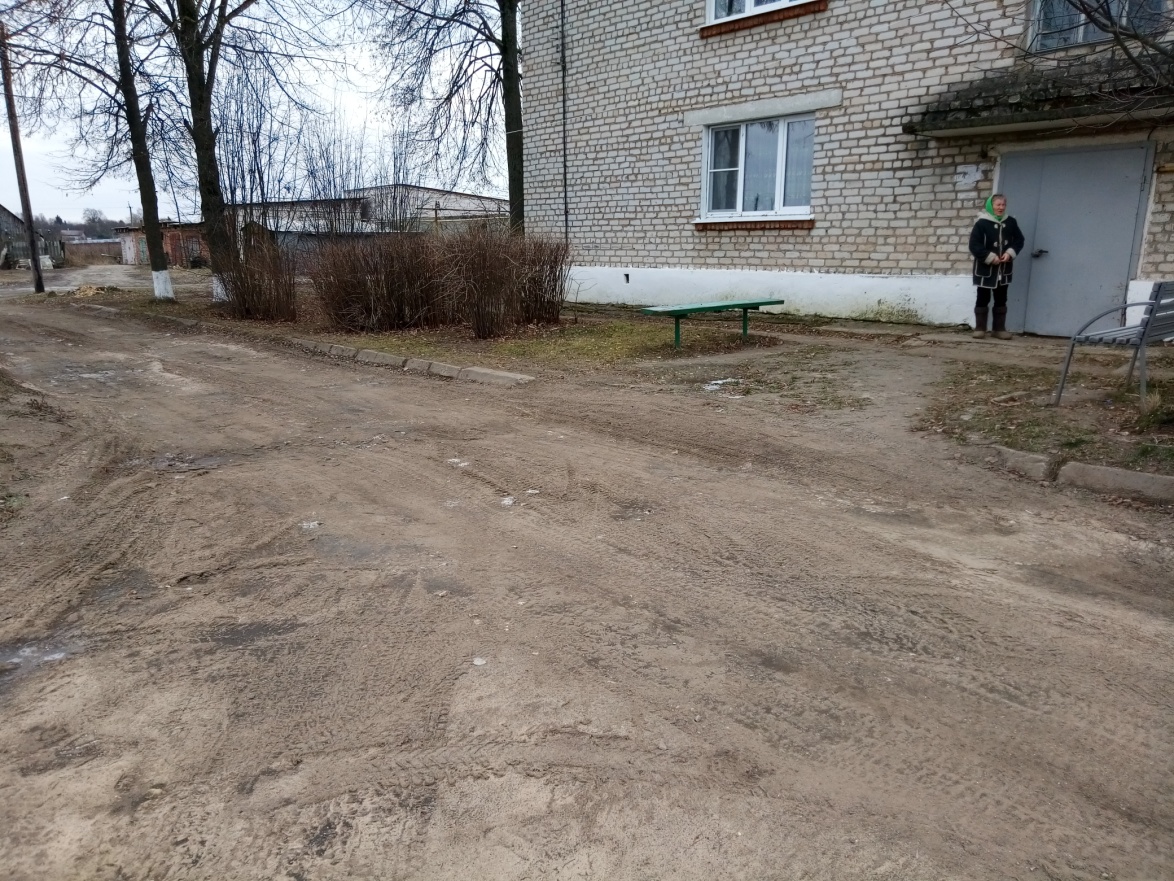 Проект благоустройства придомовой территории ул. Новая д. Новая Слобода
4. Местный бюджет
4.1. Дорога на кладбище с. Высокиничи, 
протяженность 1 км.
Сметы готовятся.
		Данная дорога имеет приоритетное значение на реализацию проектов администрации сельского поселения в 2020 году в связи с тем, что является единственным подъездом для личного автотранспорта на кладбище и к основной общеобразовательной школе с. Высокиничи.
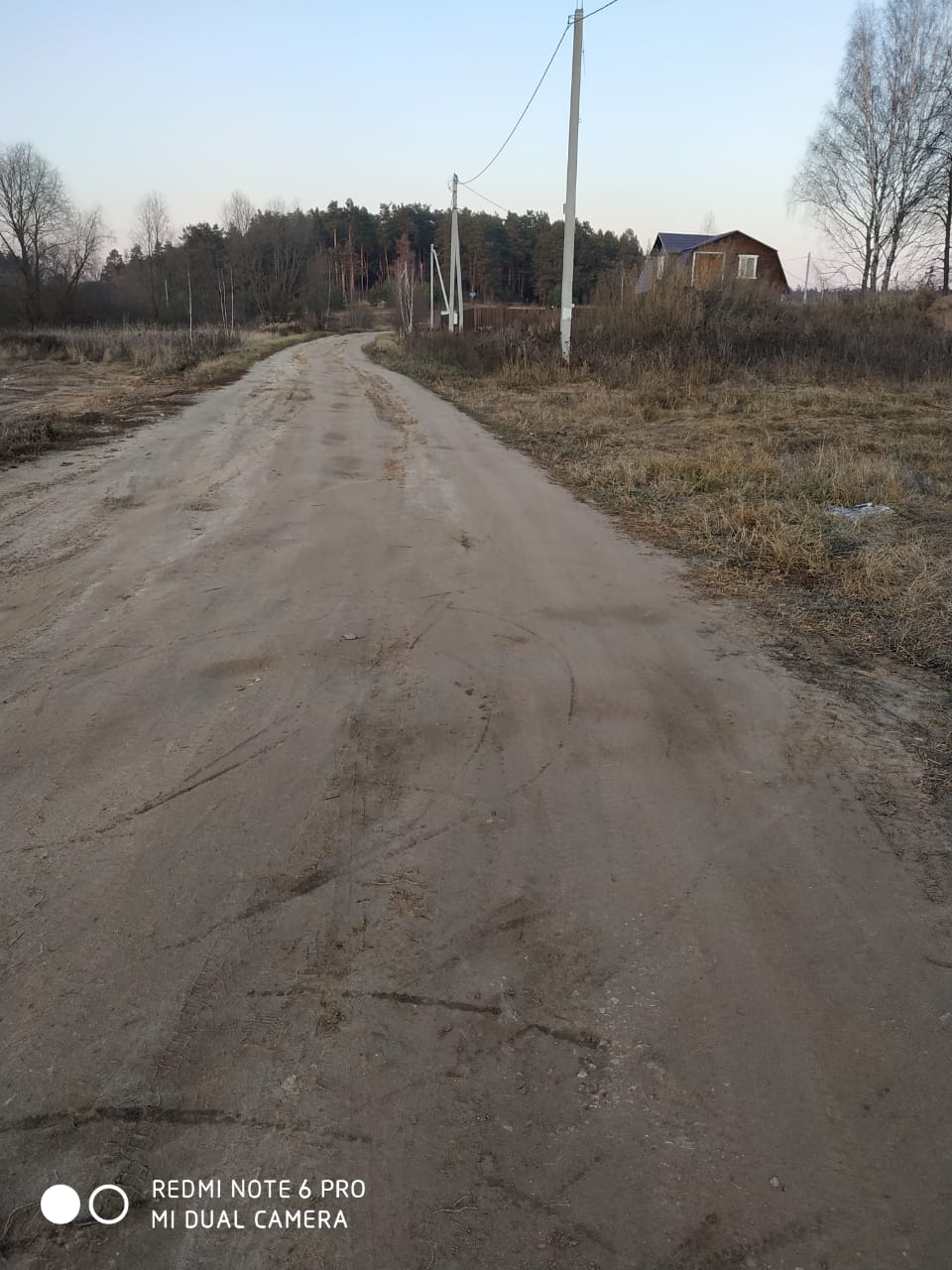 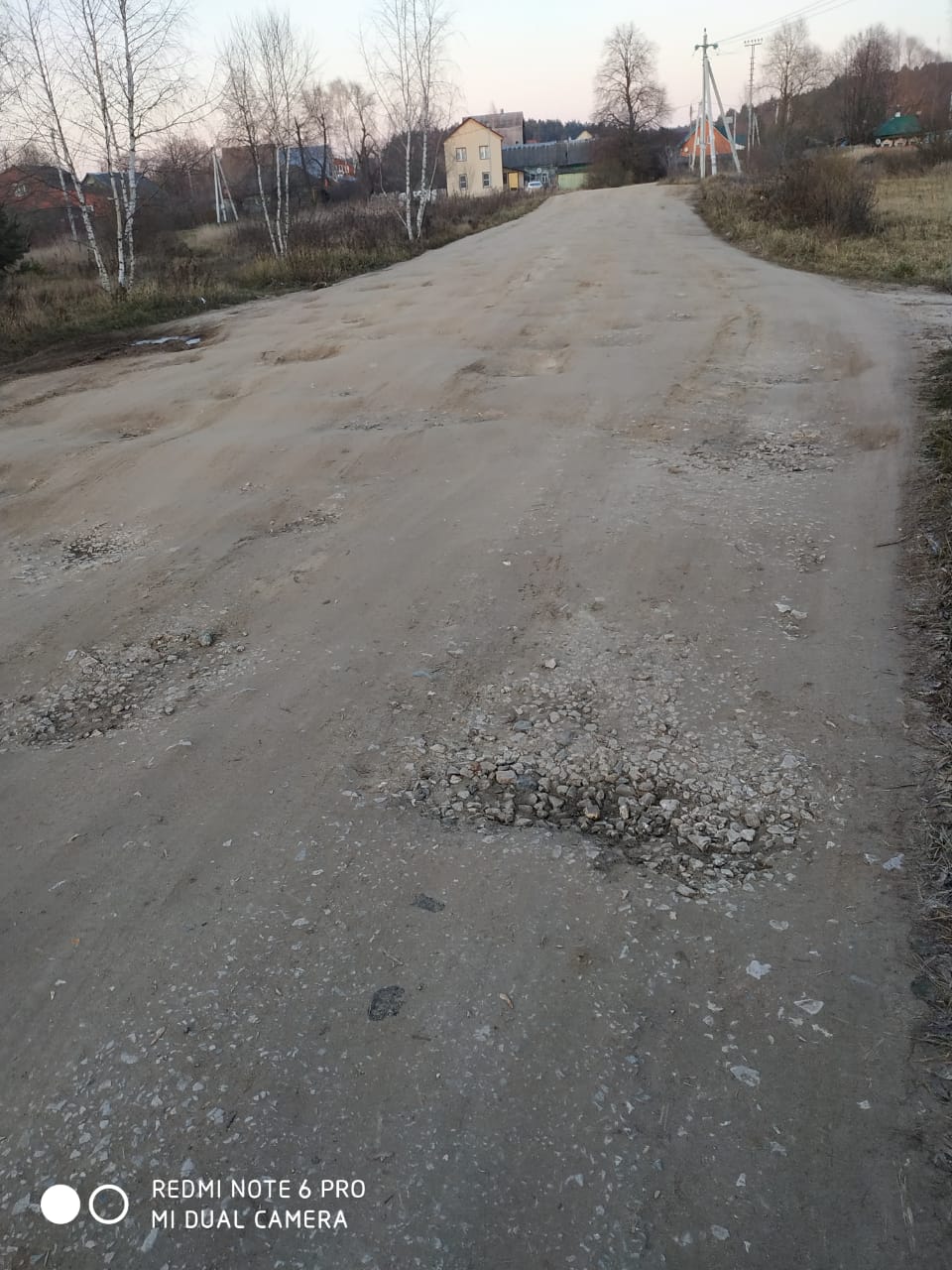 4.2.Уличное освещение 
с. Высокиничи и д. Новая Слобода
		На сегодняшний день разработана проектно-сметная документация на проведение работ по замене  пришедшего в негодность и установке нового оборудования (электрических проводов, столбов, ламп, светильников) с. Высокиничи( ул. Химушина, пер.Энтузиастов) и д. Новая Слобода (кроме ул. Новая)
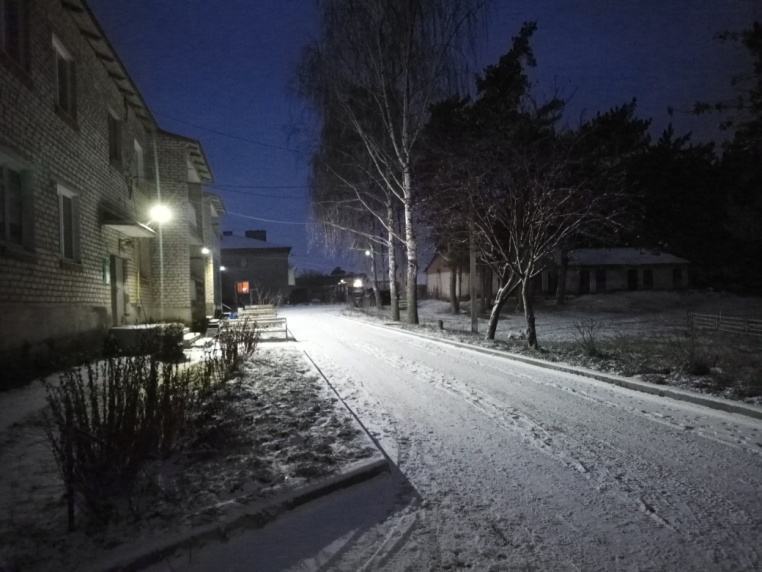 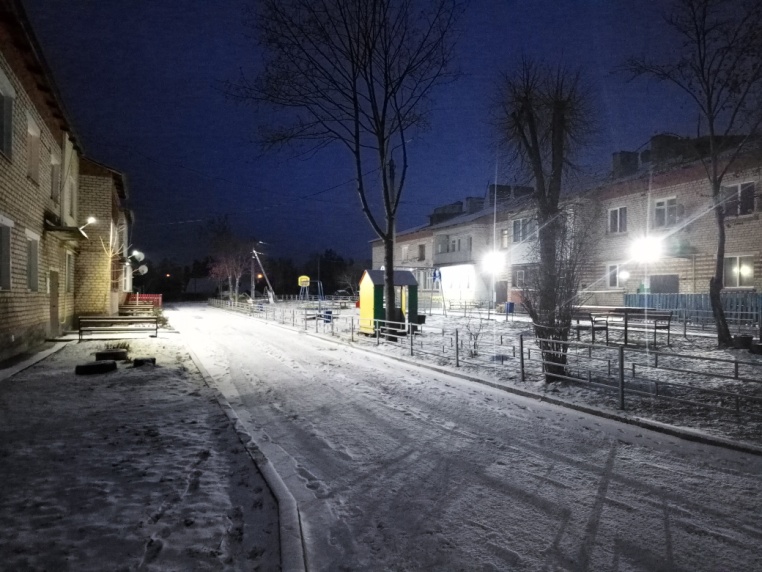 4.3.Обустройство санитарного узла 
в фойе ДК д. Новая Слобода
ПДС готова, сумма- 280 тыс.руб.
		Численность занимающихся в художественных коллективах Дома Культуры д. Новая Слобода ребят составляет 45 человек. Отсутствие благоустроенного санузла в здании является существенной проблемой для проведения репетиций и культурно-массовых мероприятий при населении поселка322 человека.
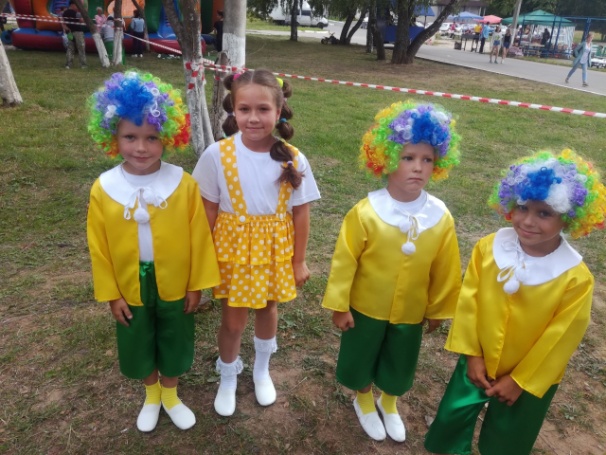 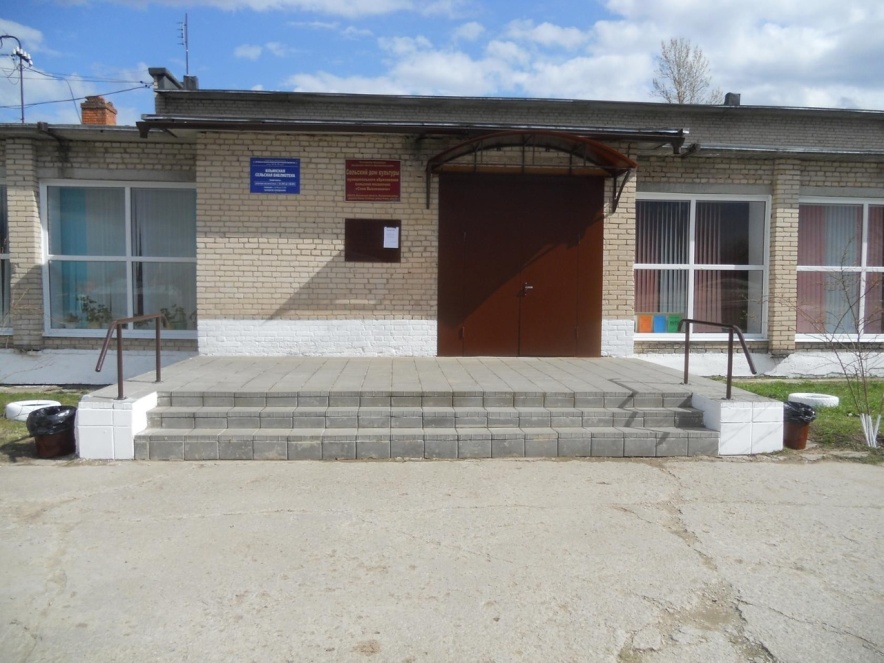 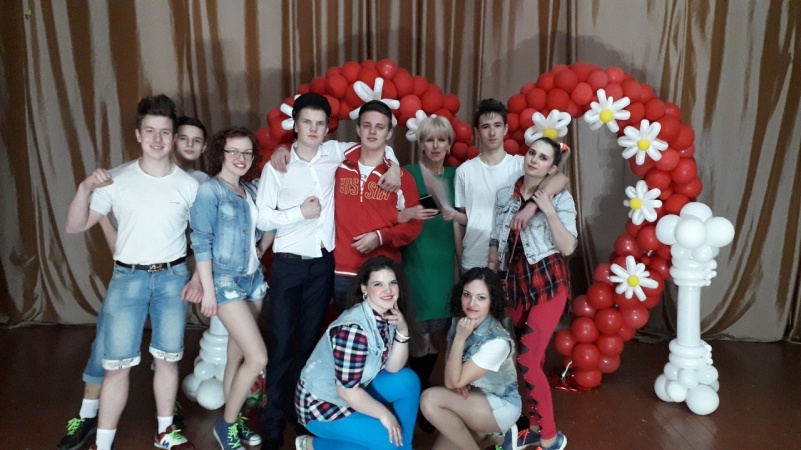